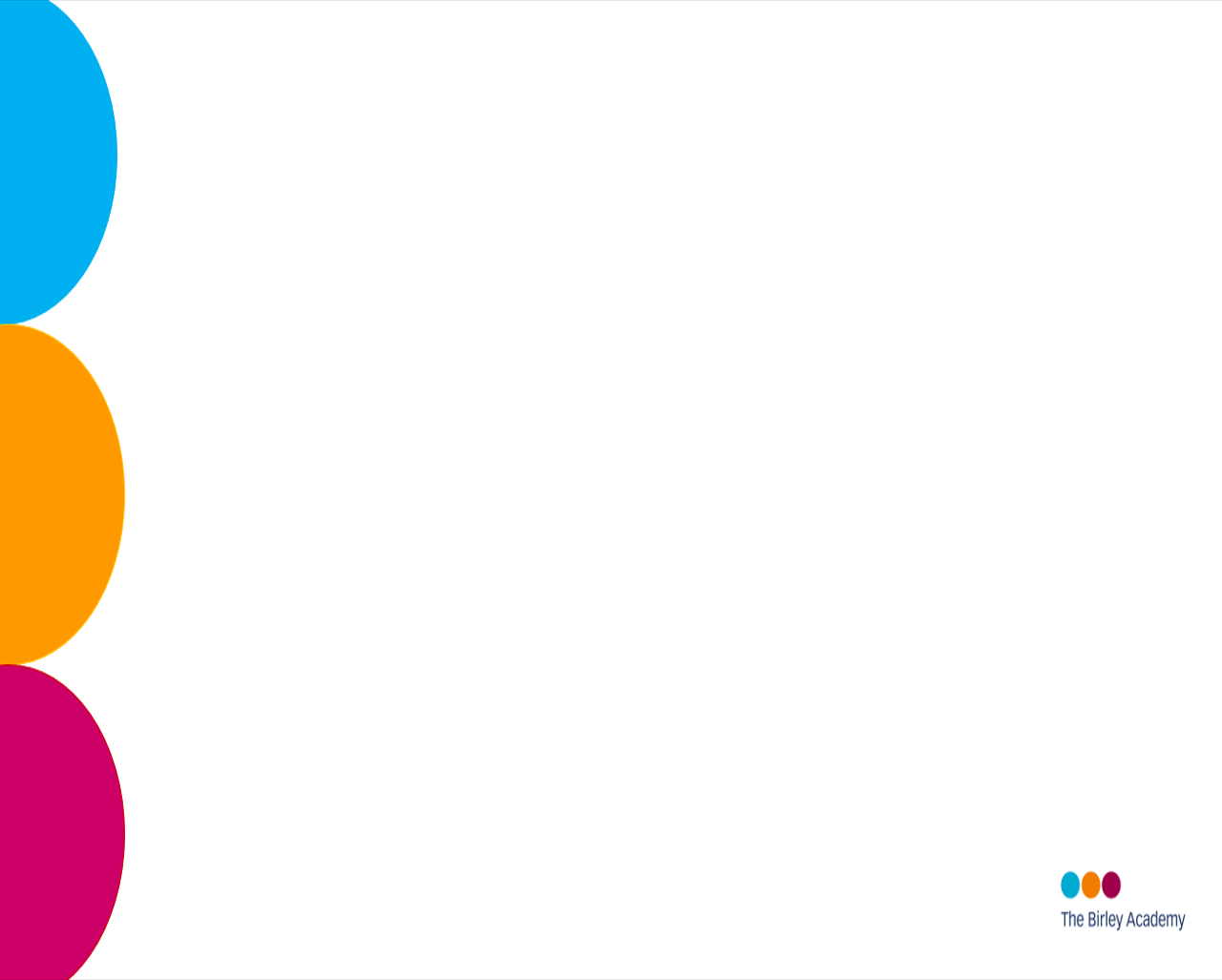 Year 9 Parents’ Information Evening
Wednesday 15th September, 2021
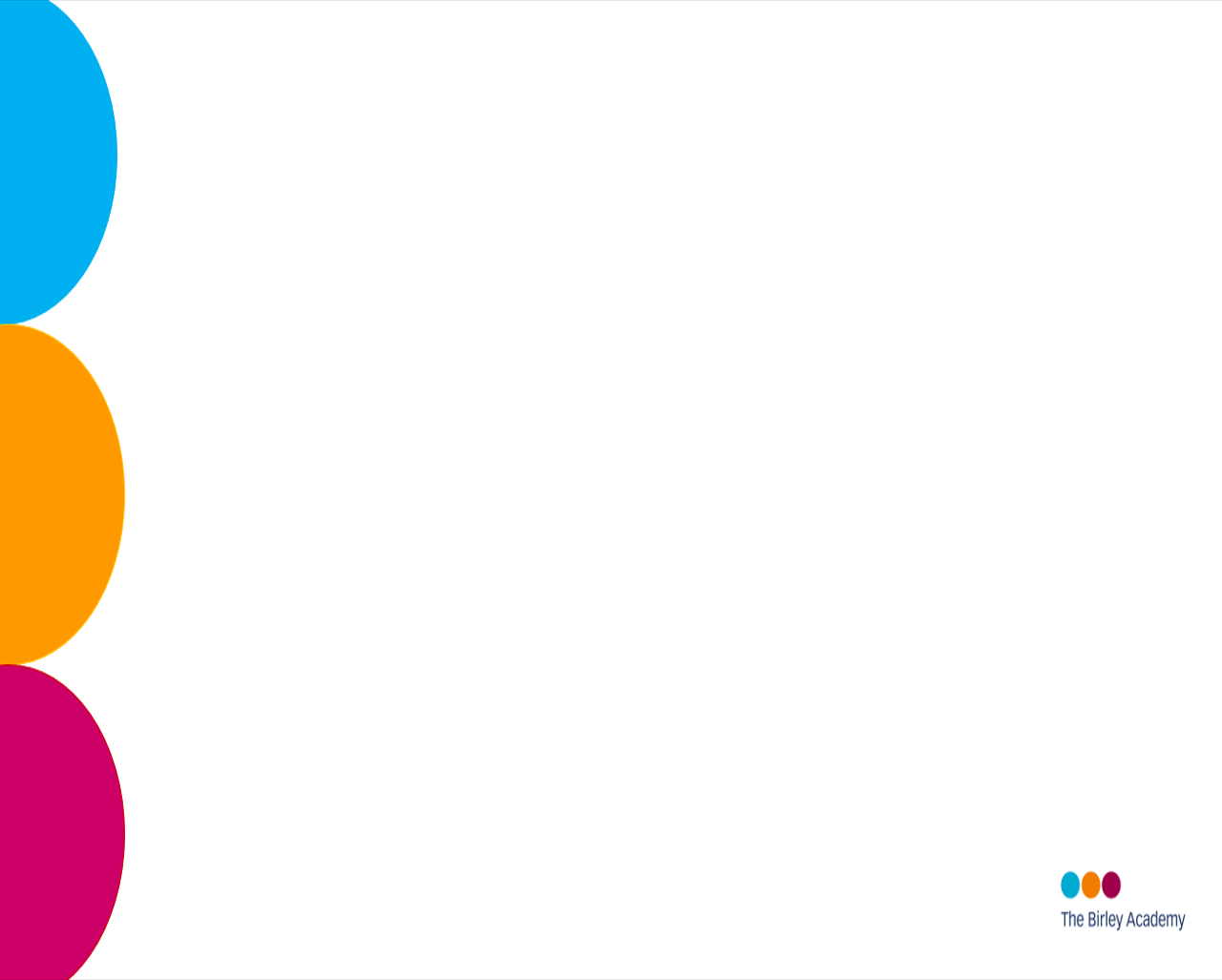 Head Teacher’s welcome:
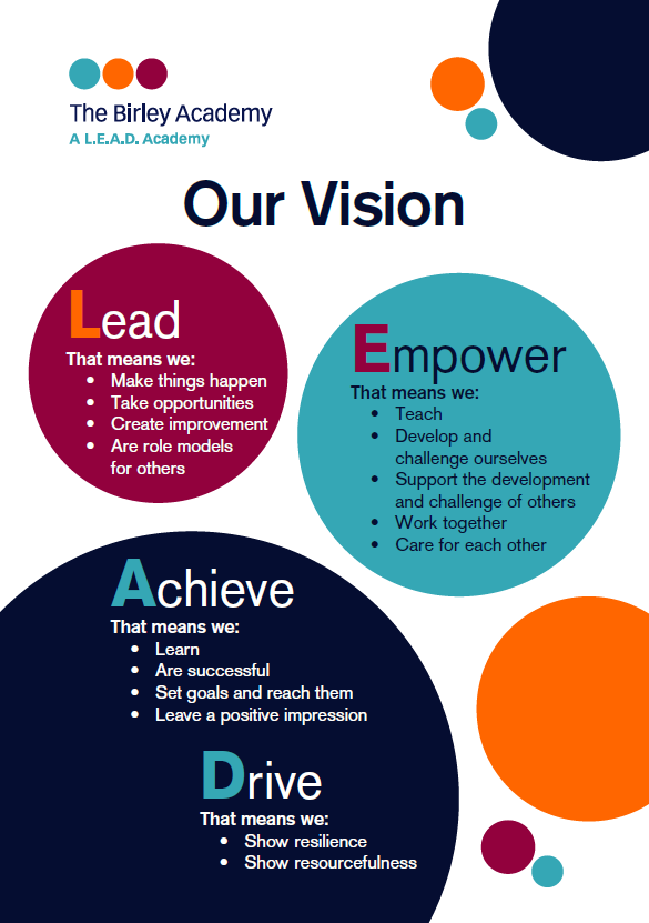 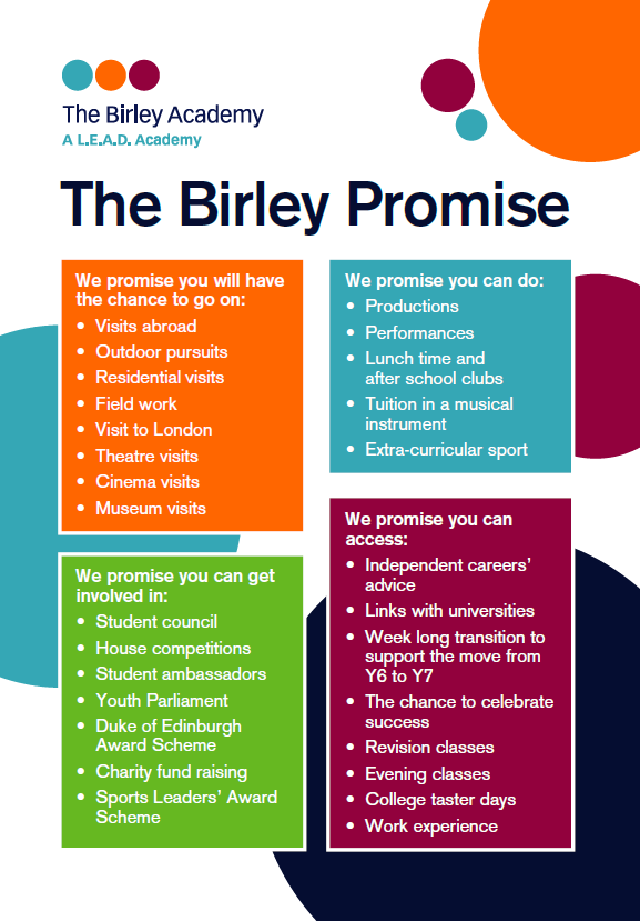 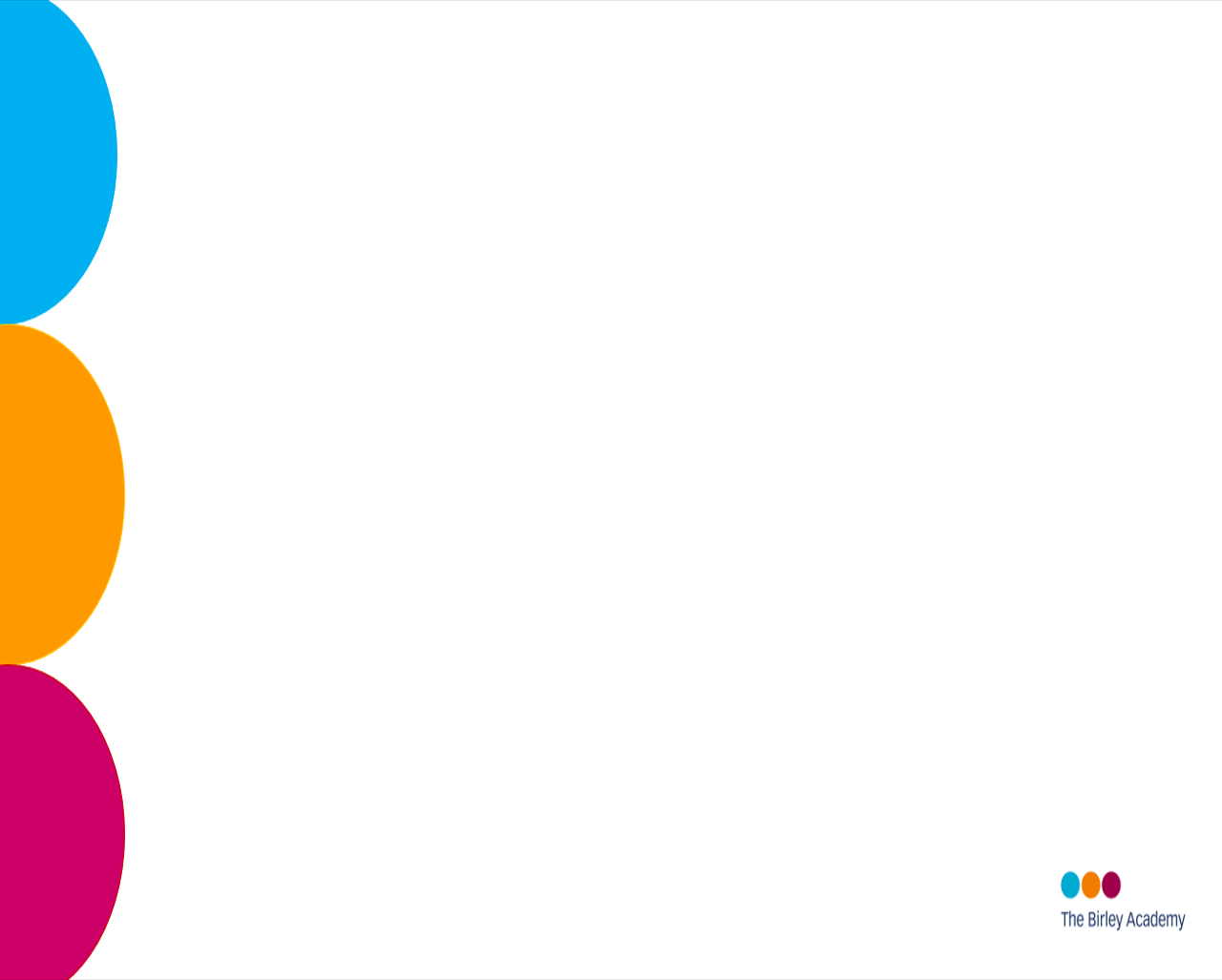 Quality of Education: Diarmaid Casey
Overview:
Year 8 curriculum
Remote curriculum
Adapted curriculum
Assessment
Classroom expectations / Attitude to Learning
Homework
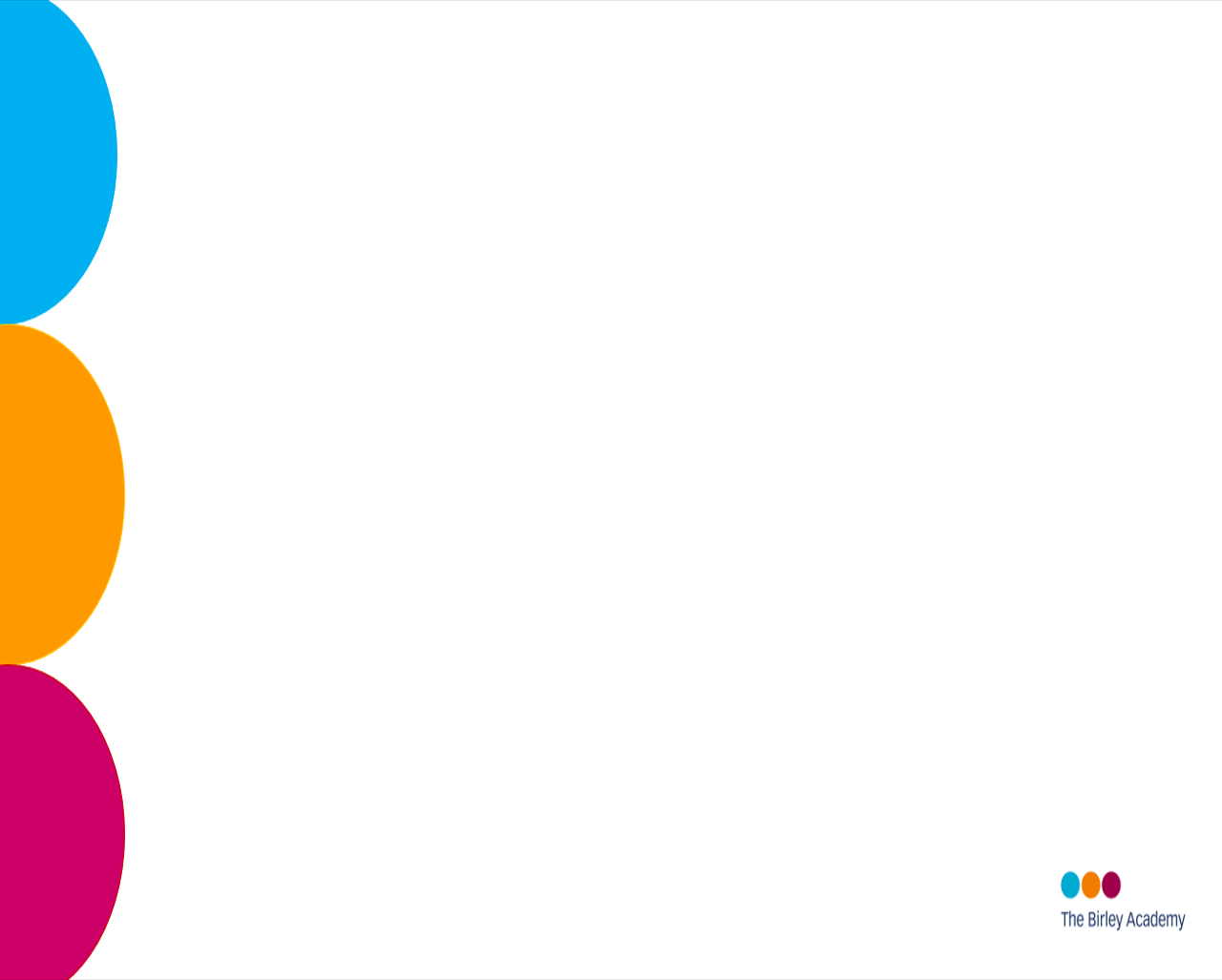 Year 8 curriculum:
We aim to provide a broad and balanced curriculum to support all of our students to achieve their potential. 

The purpose of the curriculum is to develop the deep skills and knowledge that will allow students to thrive in life beyond the academy.

We don’t narrow our curriculum or gate keep, in later school years.
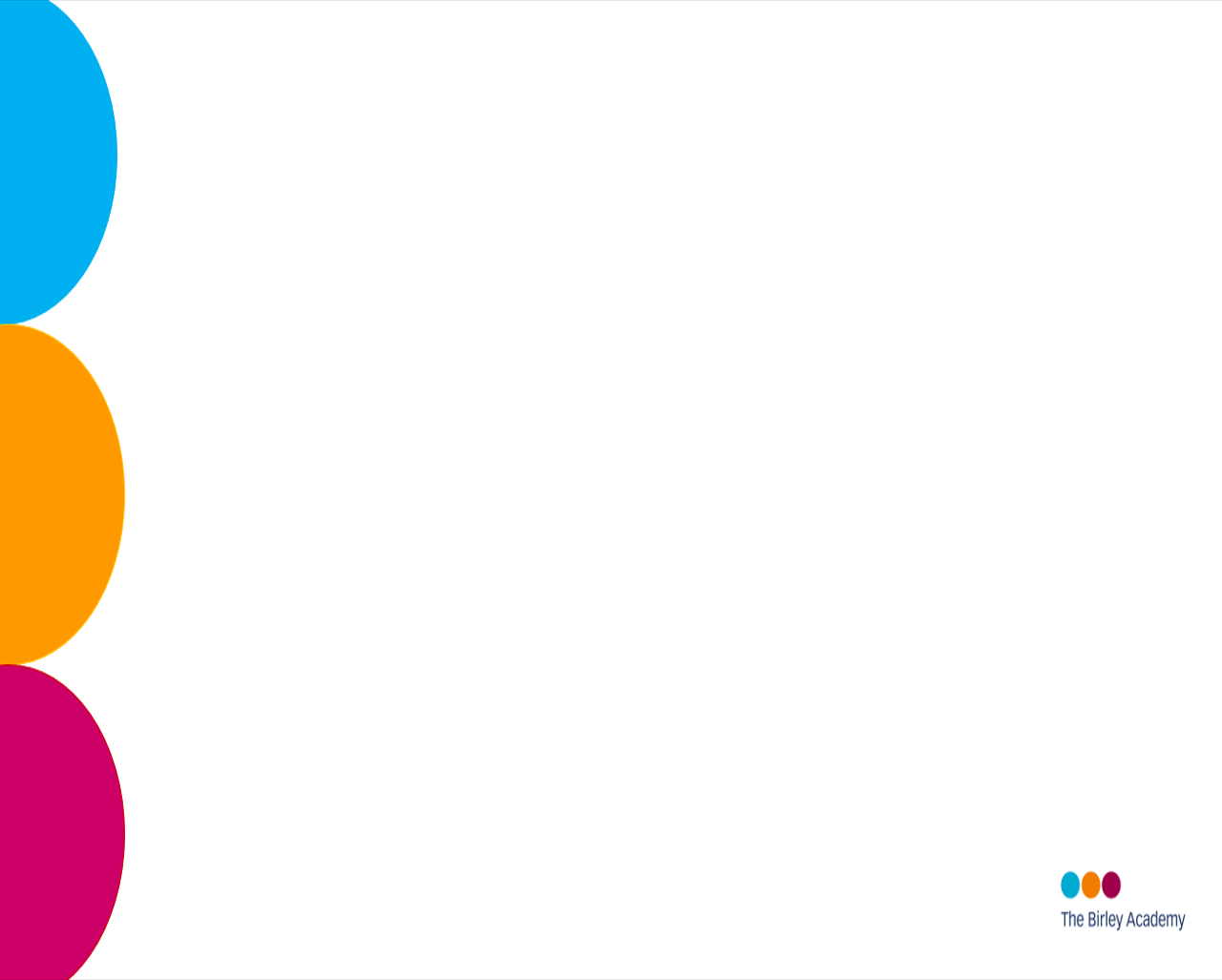 Year 8 curriculum: Broad, balanced and ambitious
English 
Maths
Science
Geography
History
French
Art
Core PE
DT (Graphics and Resistant Materials)
Food Technology
Performing Arts (Drama and Music)
PSHE
R.S.
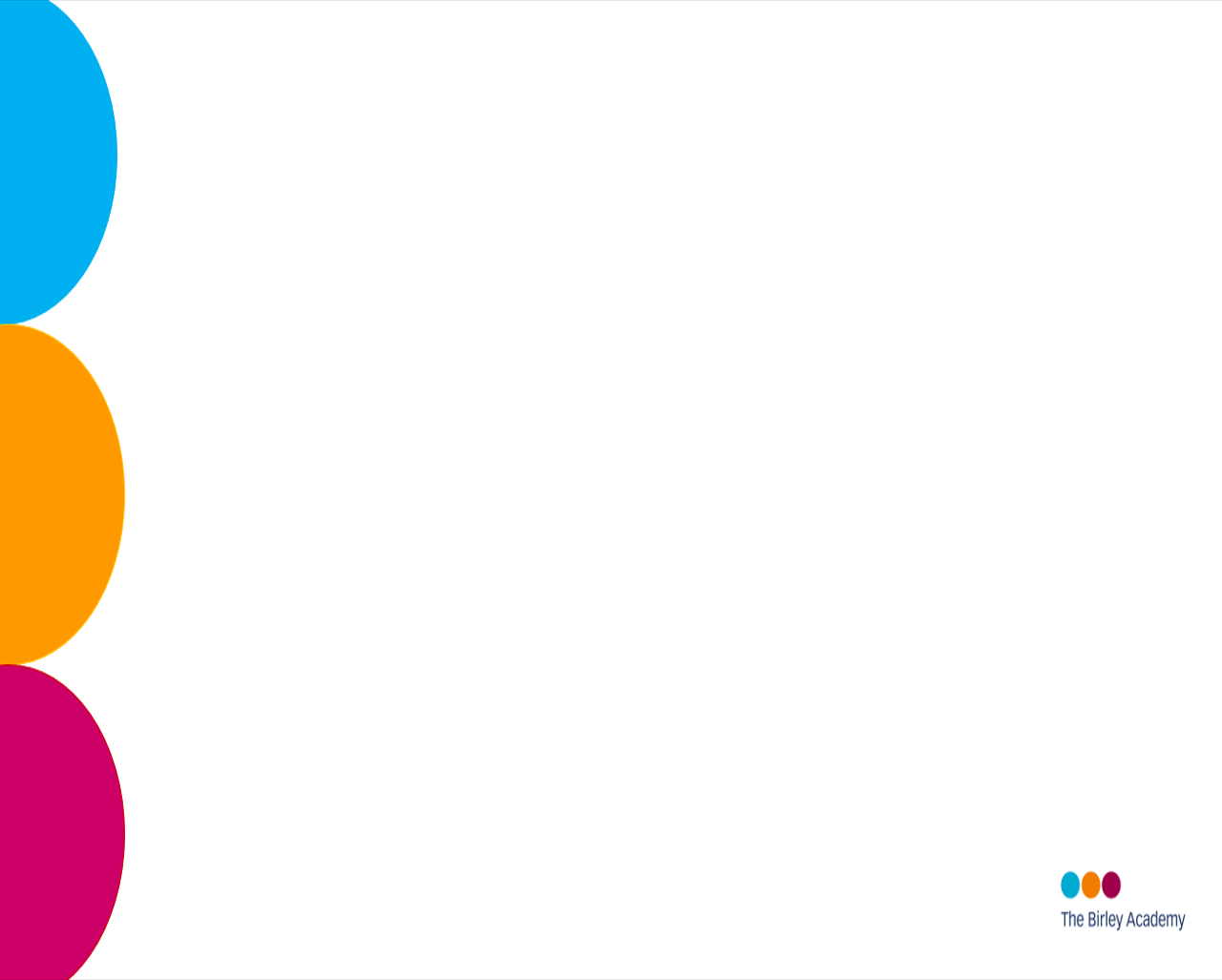 Sequenced curriculum:
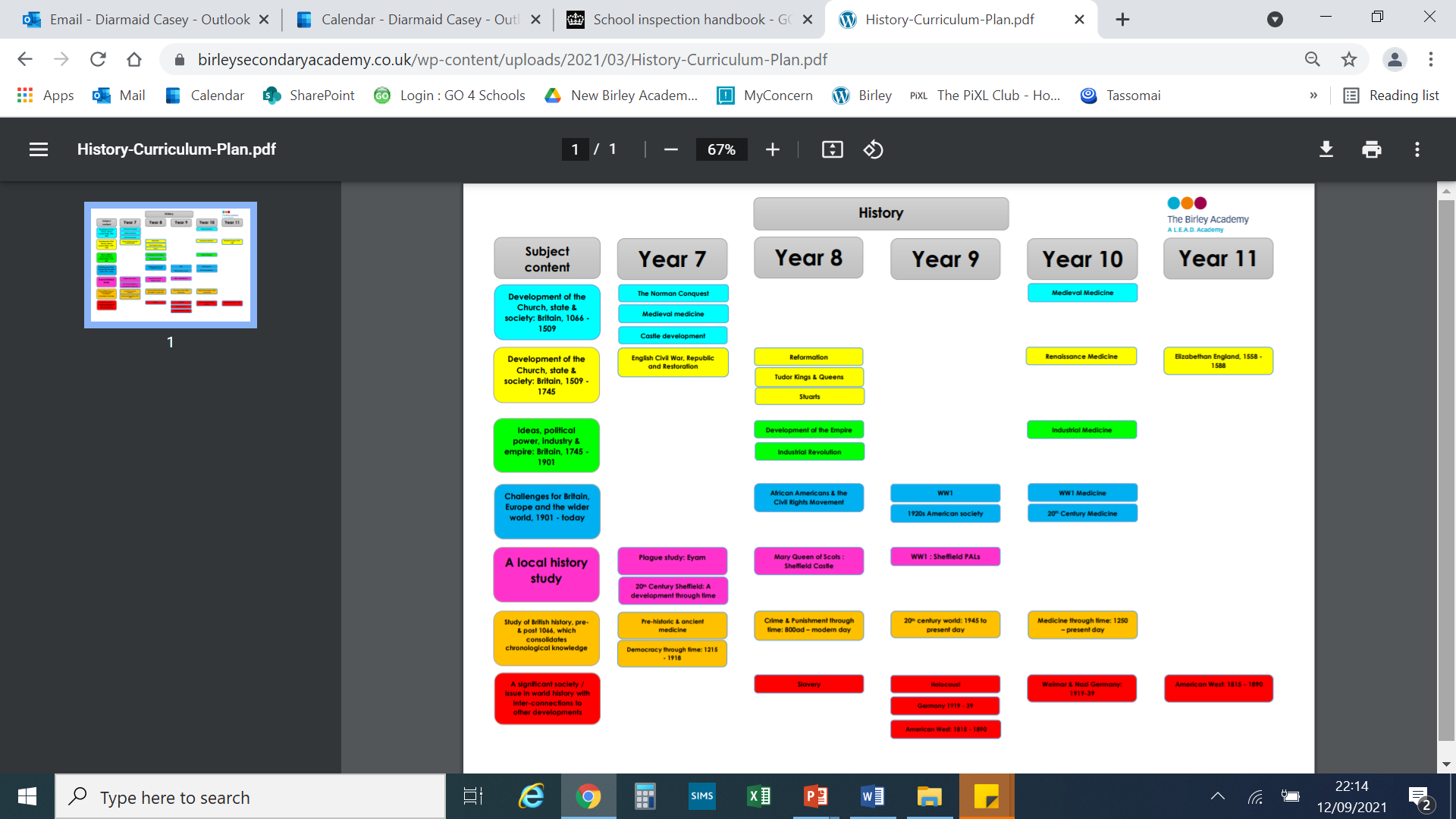 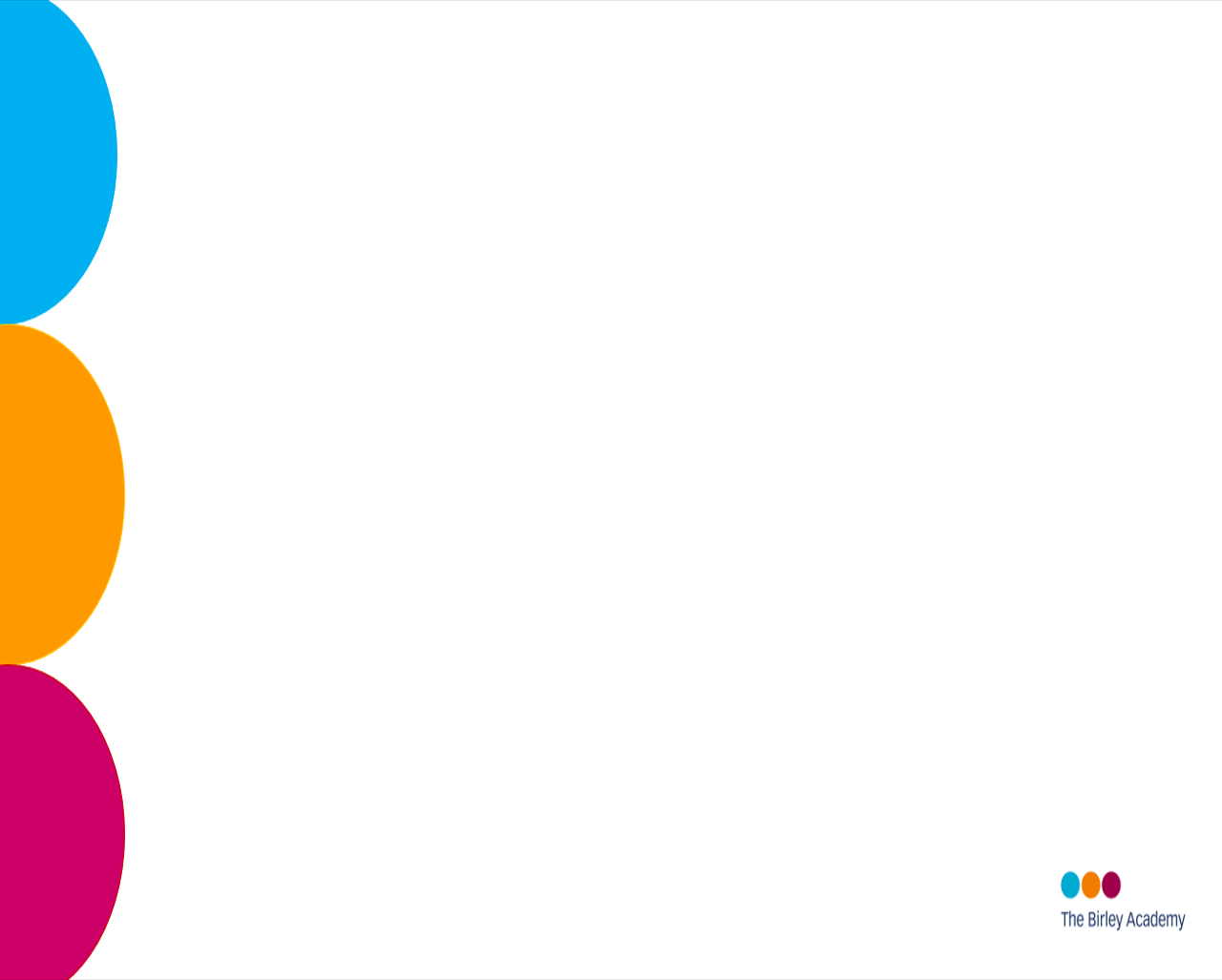 Tutor time curriculum:
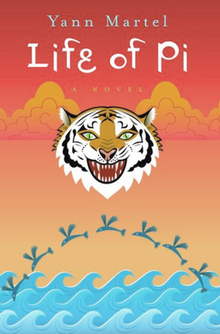 Development of reading
Hunger Games, by Suzanne Collins

A Monster Calls, by Patrick Ness

Life of Pi, by Yann Martel

Here Lies Arthur, by Philip Reeve

The Curious Incident Of The Dog In The Night, by Mark Haddon

The Hitchhiker’s Guide to the Galaxy, by Douglas Adams
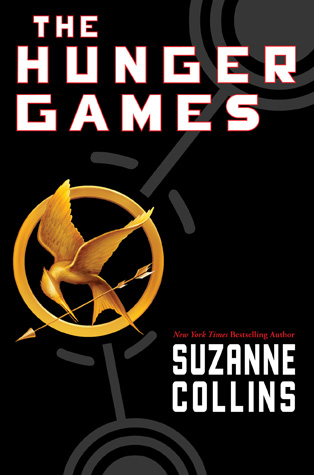 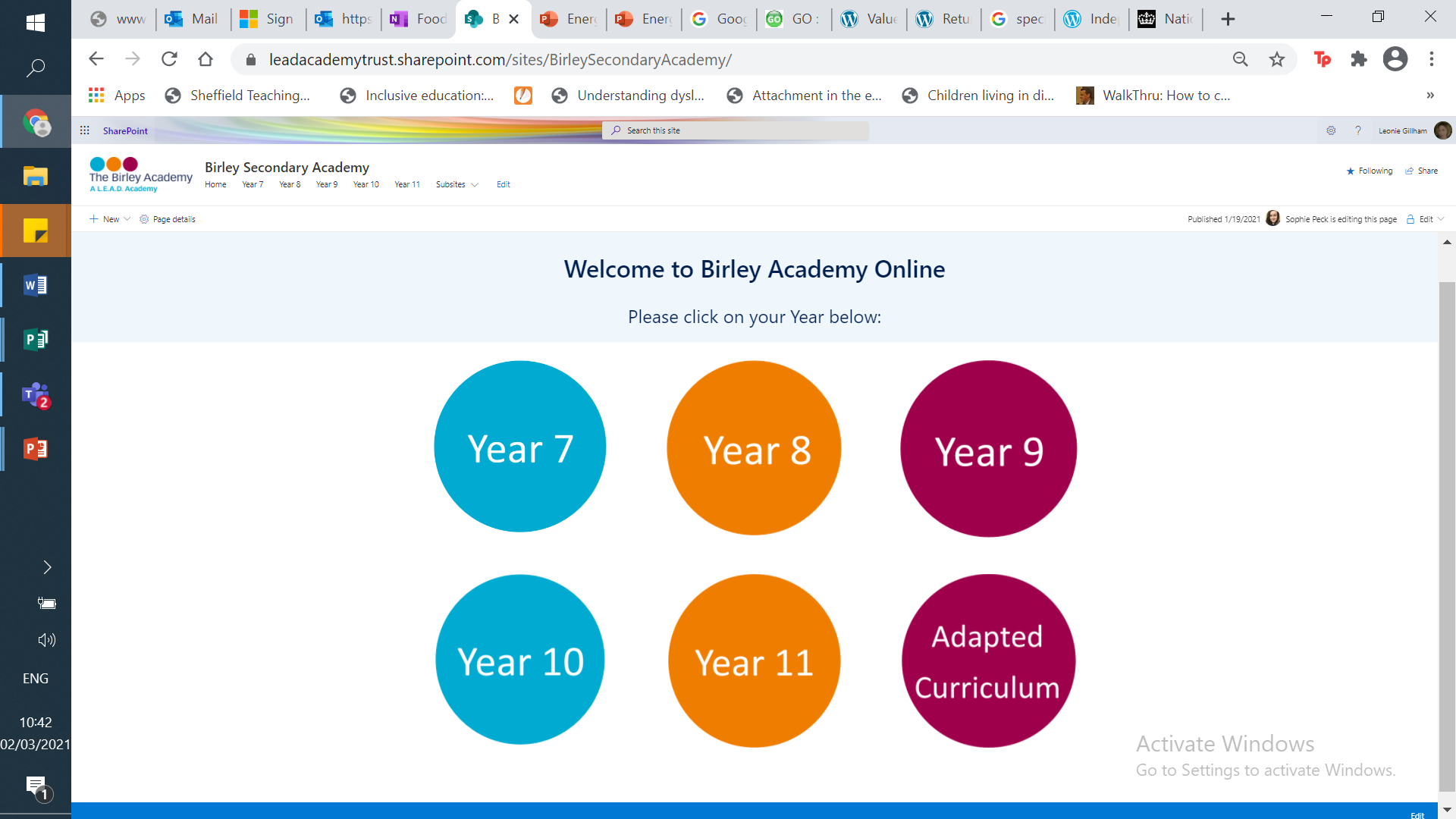 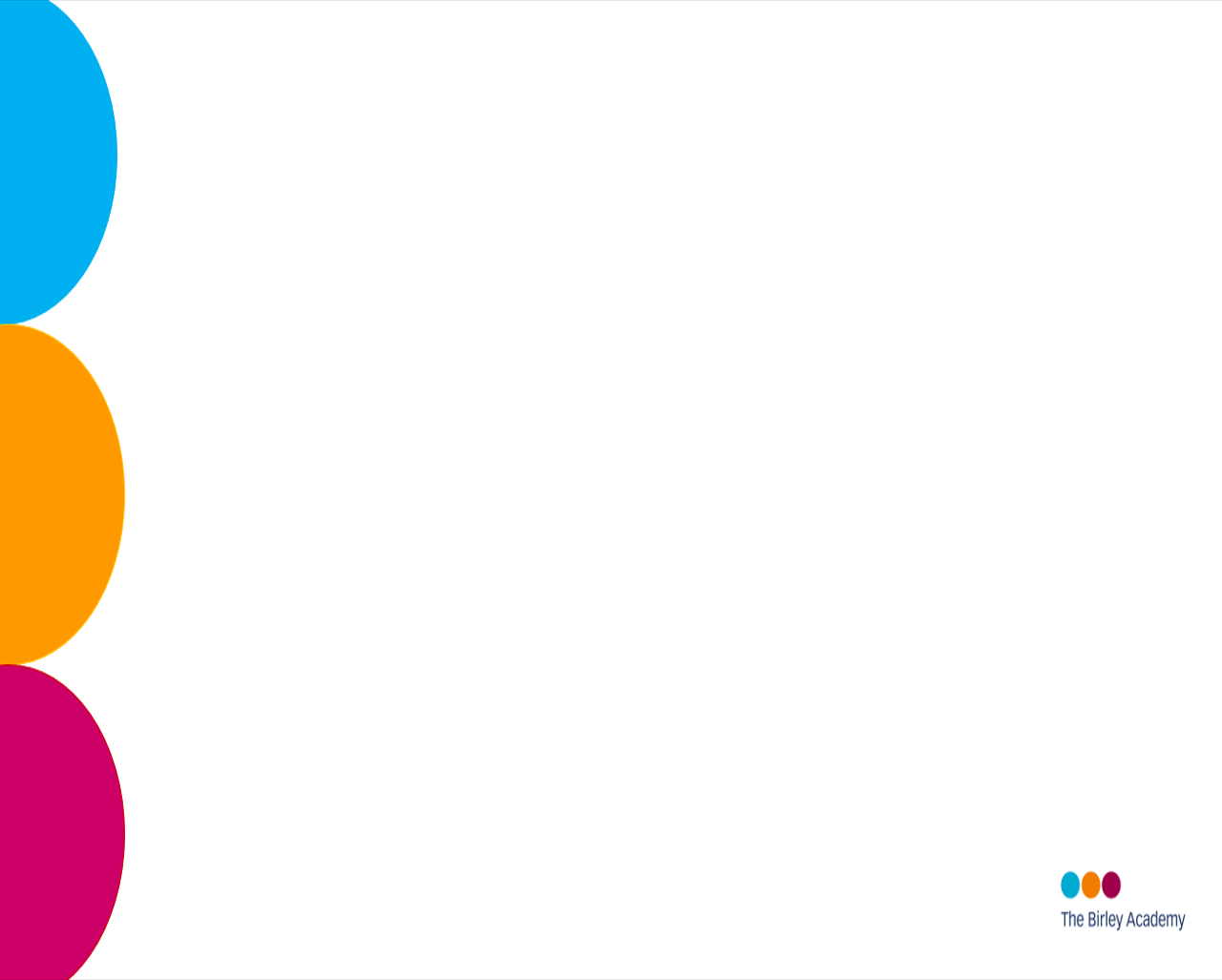 Remote curriculum:
In the event that your child has to isolate or that the school is closed, teaching will take place remotely.

Lessons can be accessed via the website www.birleysecondaryacademy.co.uk or by logging into Office365 and choosing SharePoint.

If your child does not have access to a laptop or computer, please let us know immediately and we will provide, either a laptop or paper resources.
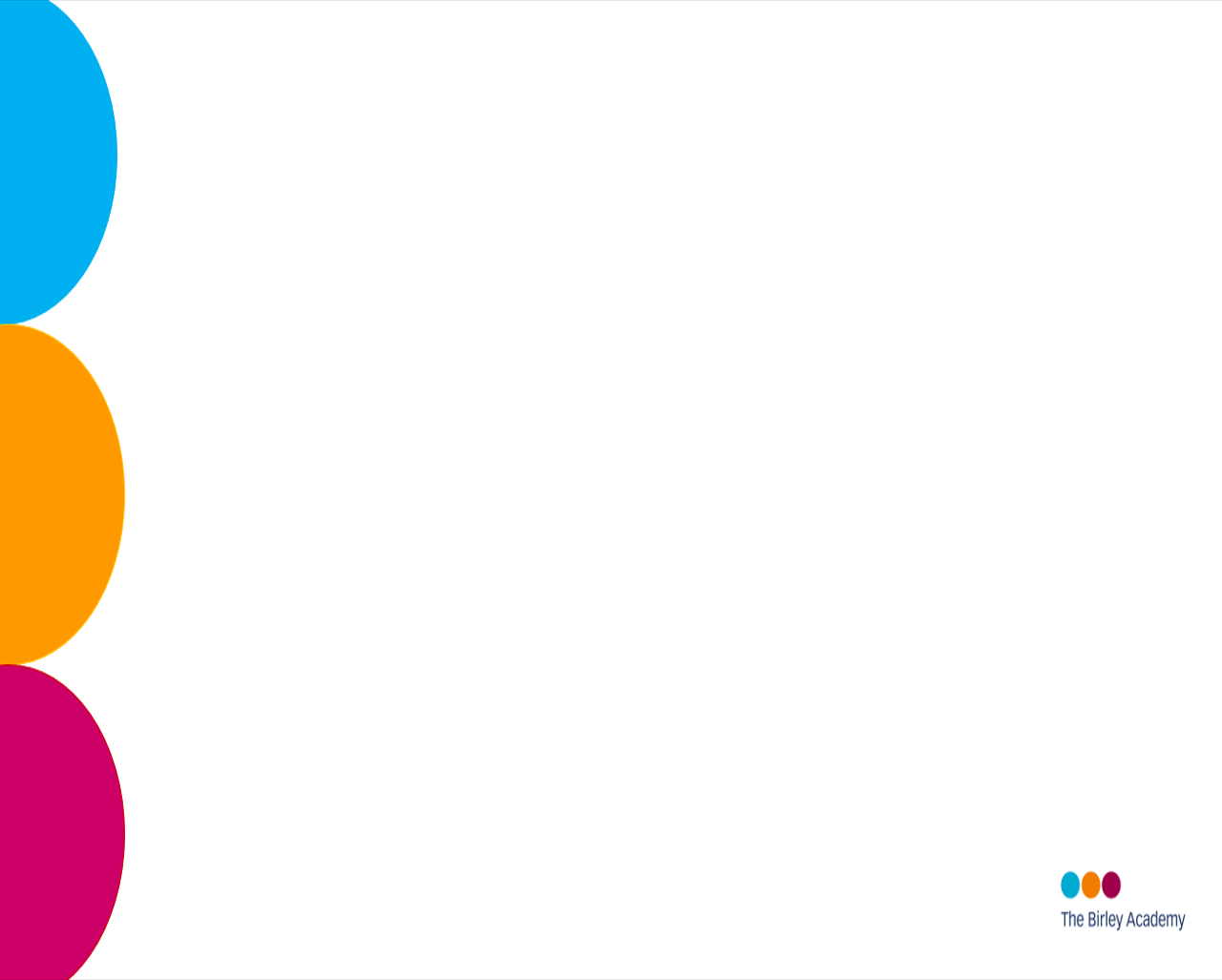 The Adapted curriculum:
The Adapted Curriculum team have responsibility for any student who: 
Has a SEN or when a SEN is being investigated

Whose provision is in the Integrated Resource (I.R.)

Who is a Looked After Child
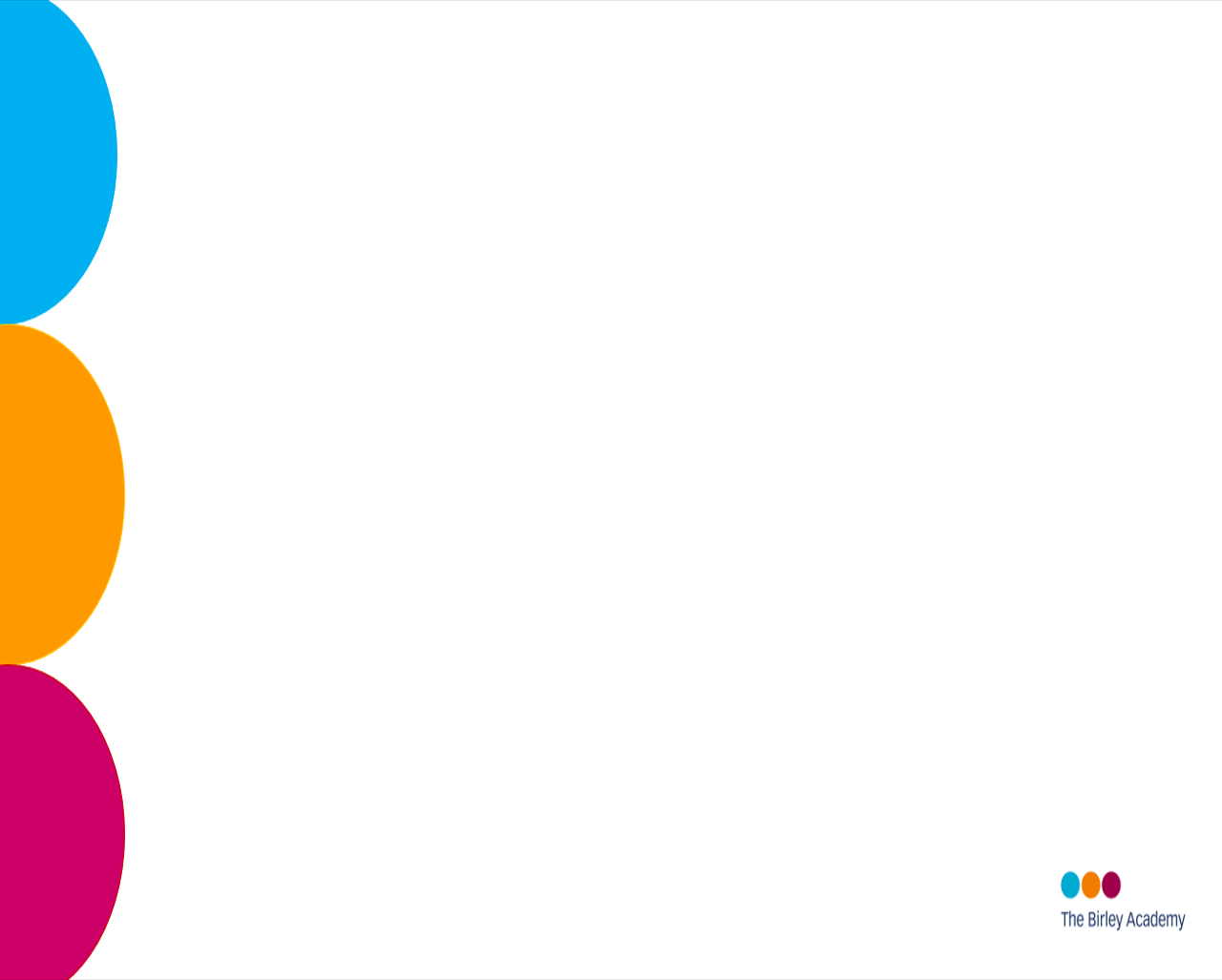 The Adapted curriculum:
Support is available in the form of:
Advice on issues related to SEN or Social, Emotional and Mental Health
Meeting with parents to discuss any concerns they may have about their child’s development or learning difficulties 
Assessments of individual pupils to identify need  
Referrals may be made to a range of other professionals such as: 
Educational Psychologist, Speech and Language Therapist and Specialist Teacher Advisors in the City
SEND drop inA virtual SEND drop in session will be available every Tuesday from 4-6pm.  These will be short meetings that are held without an appointment. Following on from these meetings a longer meeting will be arranged, if needed.
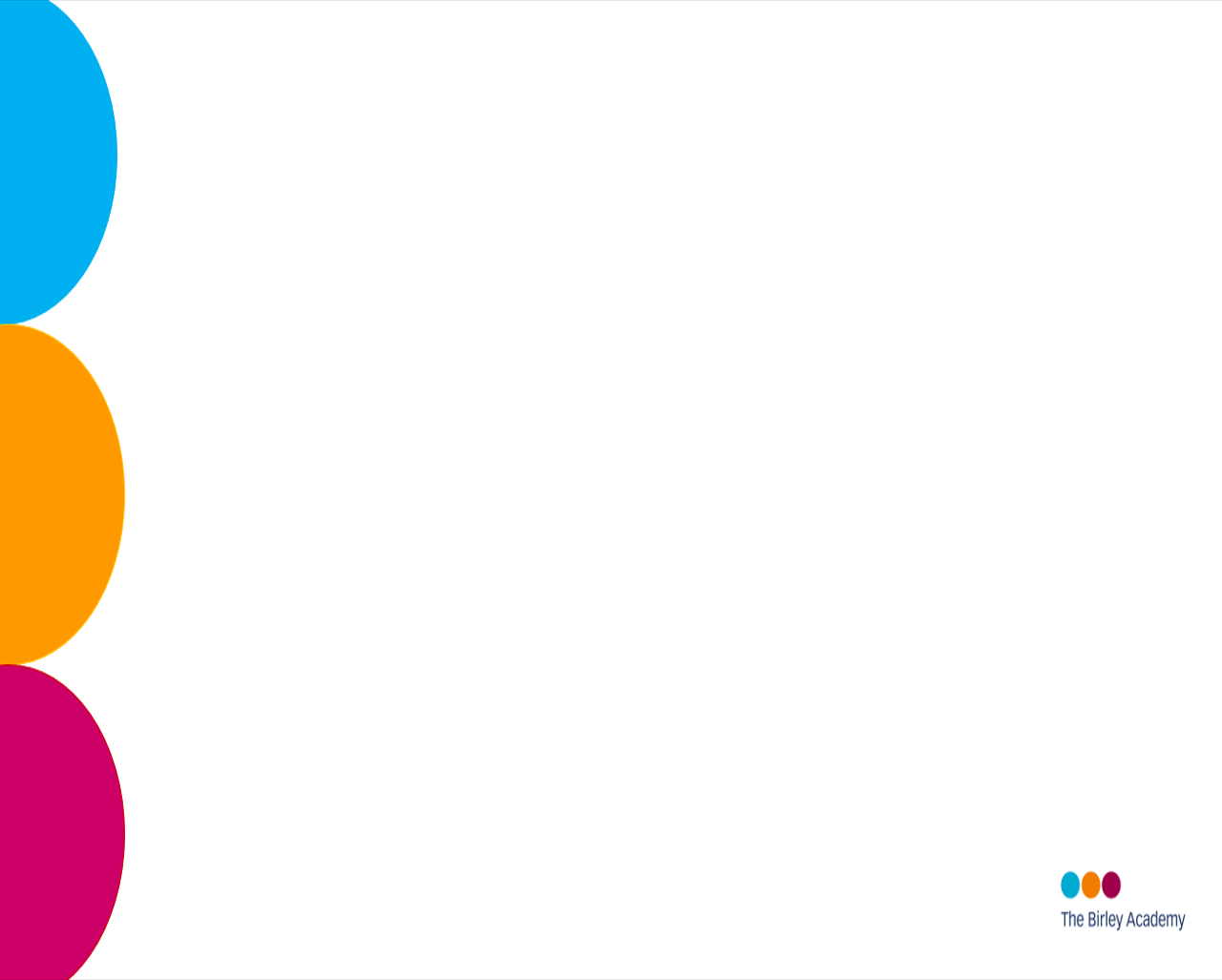 Assessment in Year 8:
3 forms of assessment:
Day to day assessment, e.g. teacher questioning, quizzes, etc.

Summative assessments
Typically students complete 1 summative assessment in most subjects per half term.
These are endpoint assessments that are carefully designed to assess students knowledge, skills and/or understanding.

Standardised tests:
GL assessment in English, maths and science
Reading age
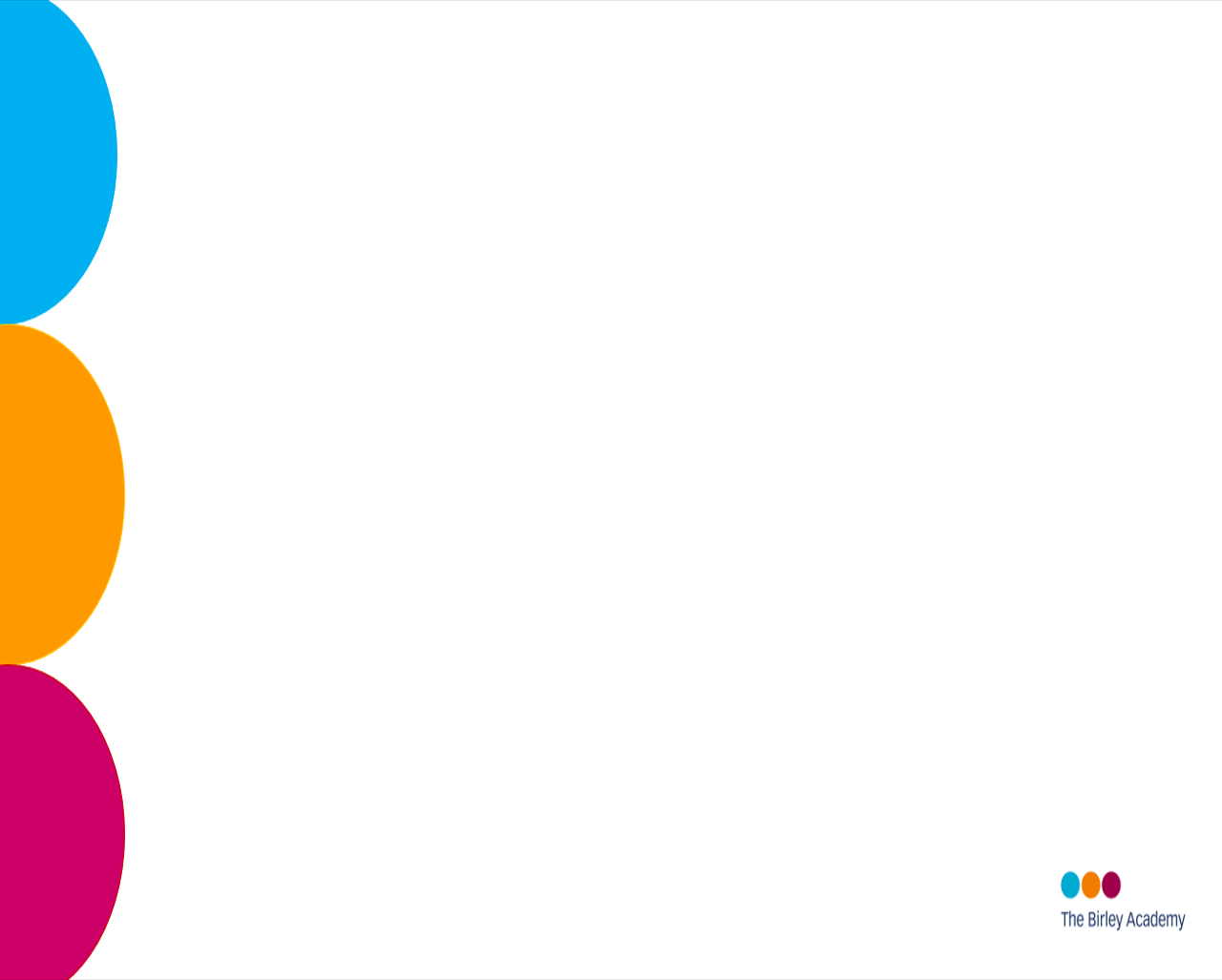 Assessment weeks in Year 8:
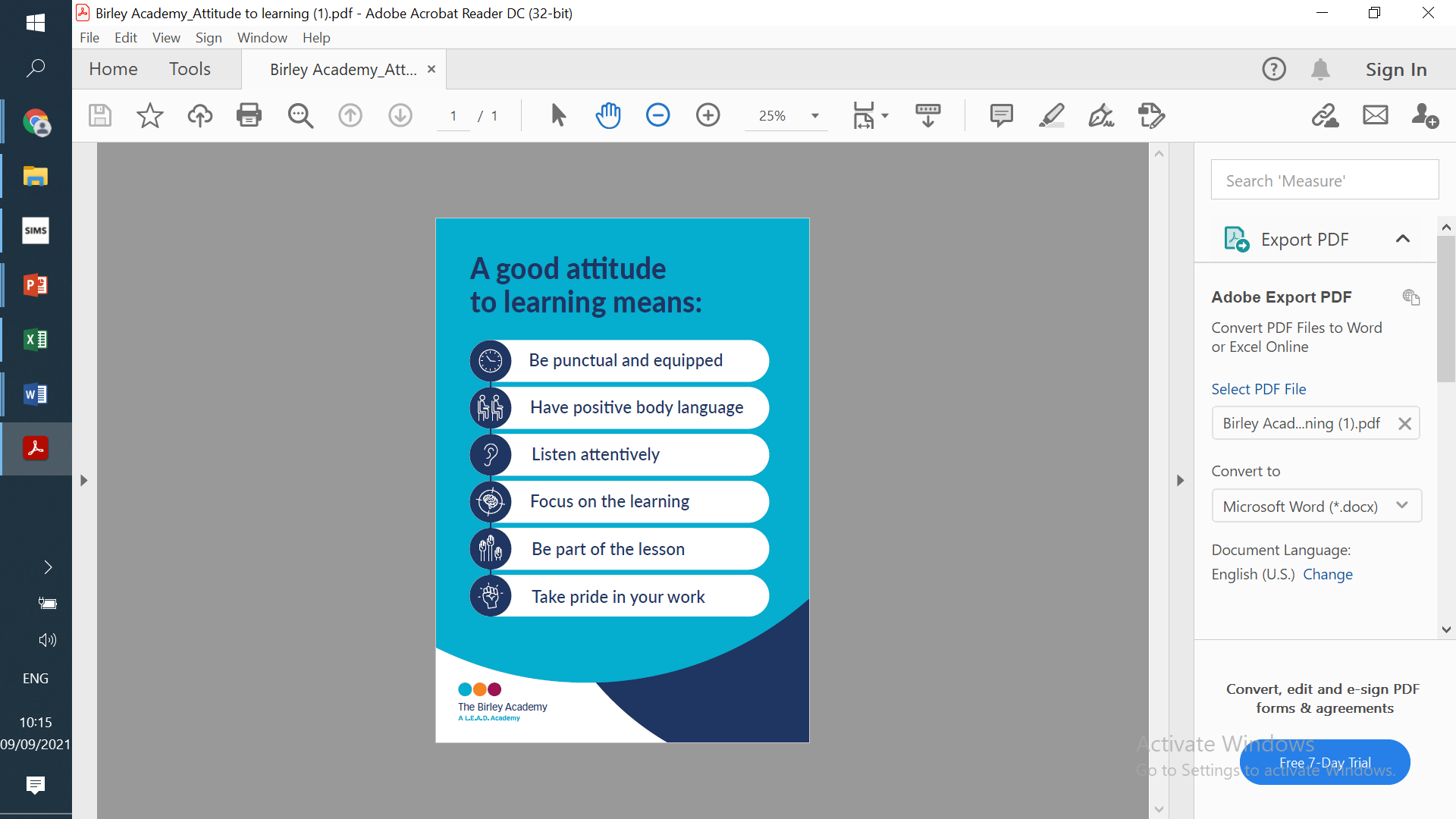 Over the year there will be three formal assessment weeks in which students will complete assessments in most subjects. 

After each assessment point, parents/carers will receive a written report containing their son/daughter’s current attainment in each subject as well as an attitude to learning grade, alongside rewards, behaviour and attendance data.
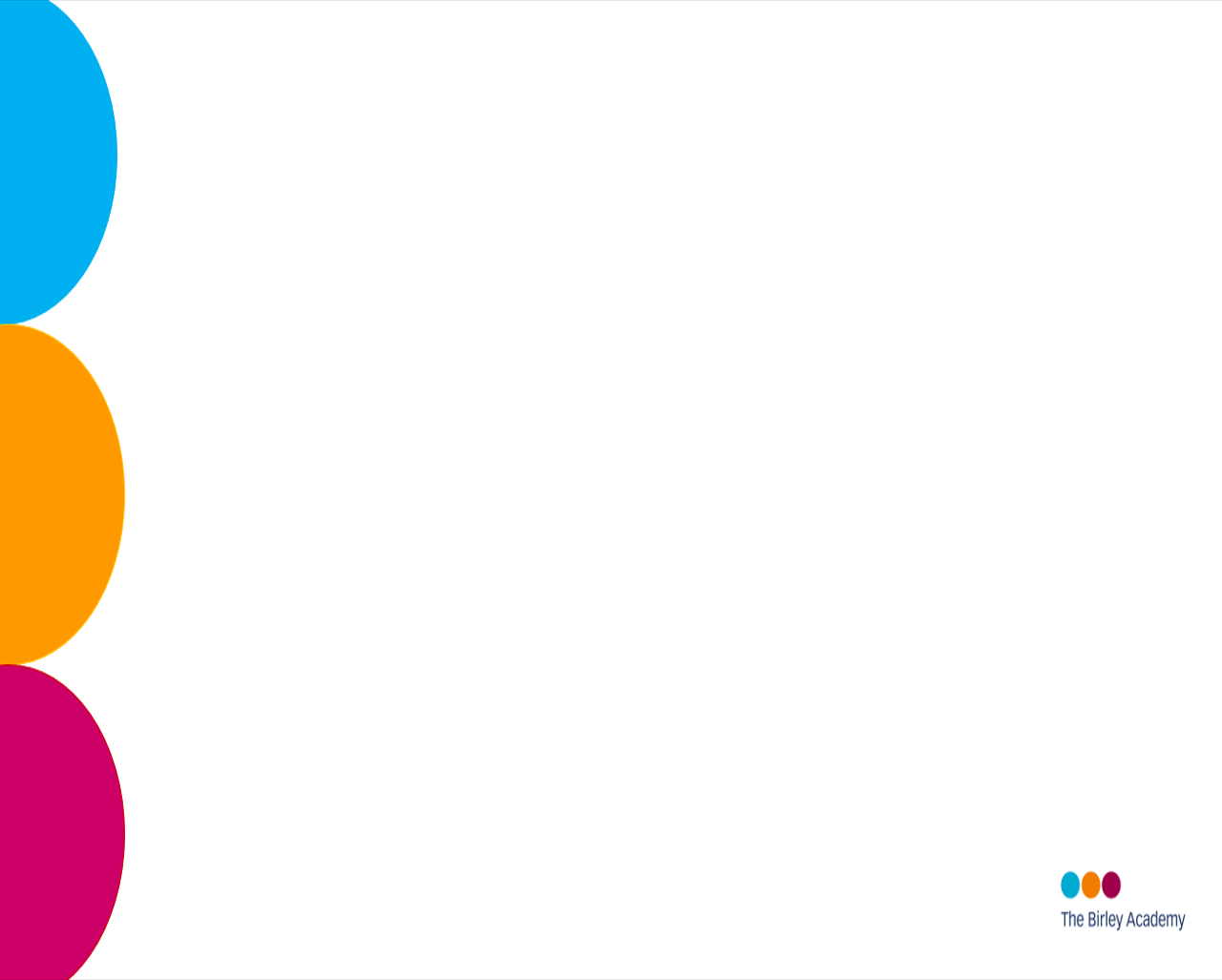 Homework: Manageable and meaningful
The homework framework ensures that The Birley Academy’s approach to homework is clear and based on research and parental feedback. 

The Academy recognises that homework should be manageable (time specific, pre-planned and published) and meaningful (compliments the curriculum).

Y8 homework will come from maths, English, science, humanities (history, geography, RS) and will be set over a fortnight.

Other subjects may/will set homework. Students have the opportunity to earn reward points by completing it.
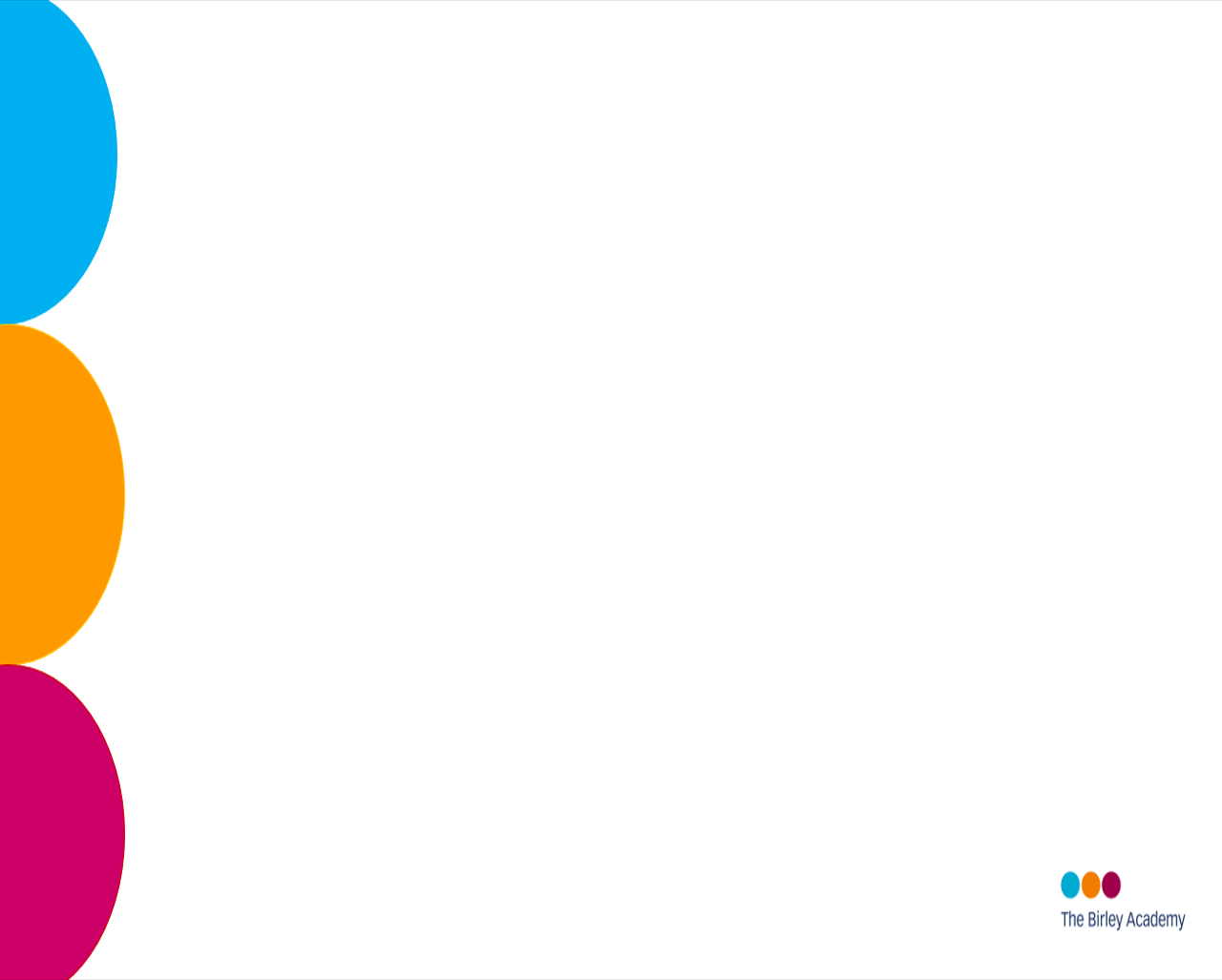 Year 8 homework:
In Y8 homework will take the form of:
Timetables and problem solving tasks
Use of Hegartymaths (on-line platform)
Pre-learning, e.g. reading 
Vocabulary and spelling revision
Fact recall and key information summaries
Extended writing
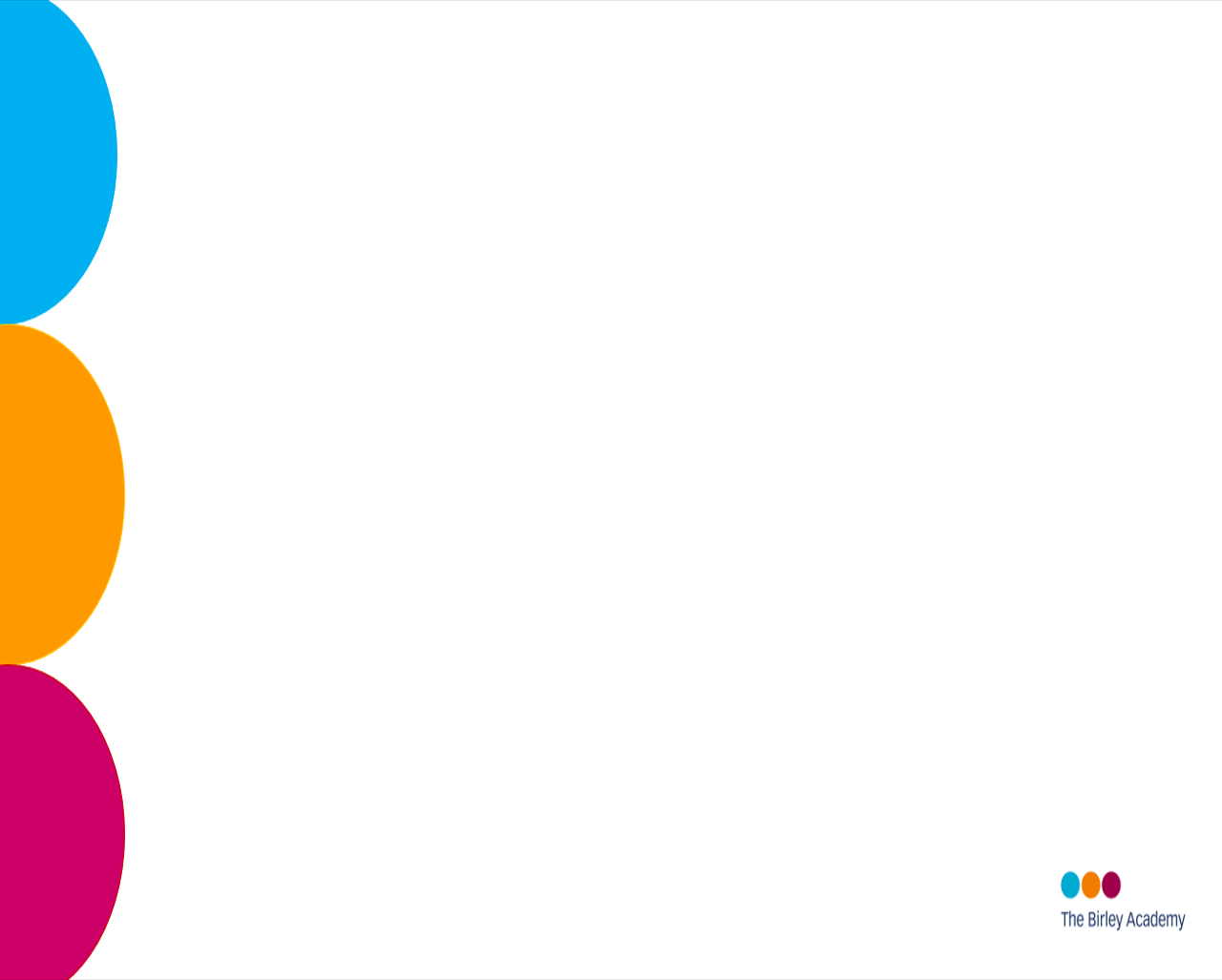 Behaviour and attitudes: Mark Jones
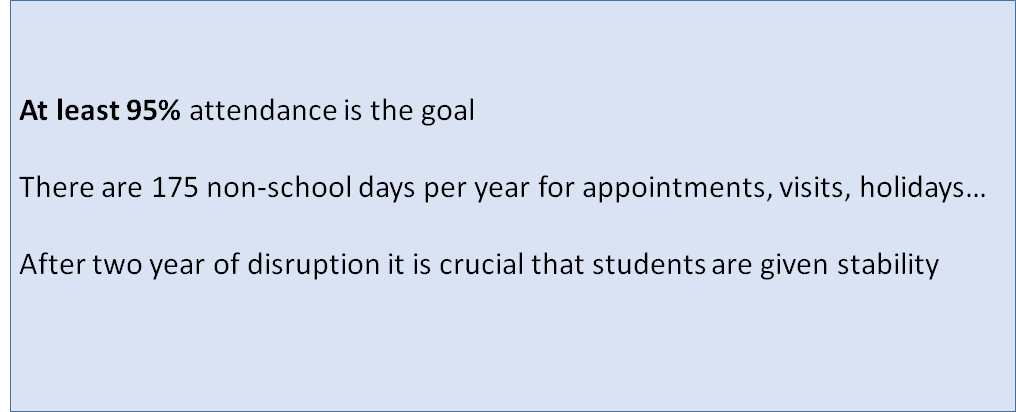 Culture within our Academy
"You own your own behaviour"
Go 4 Schools
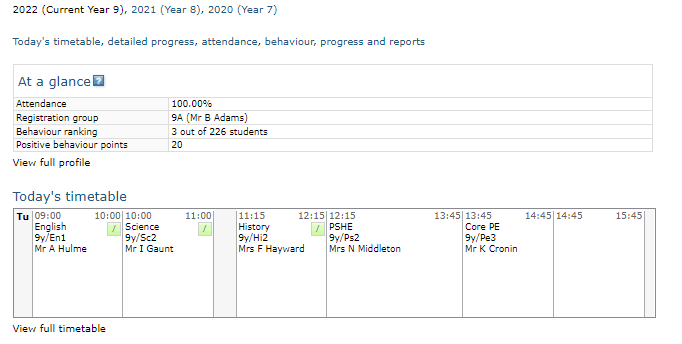 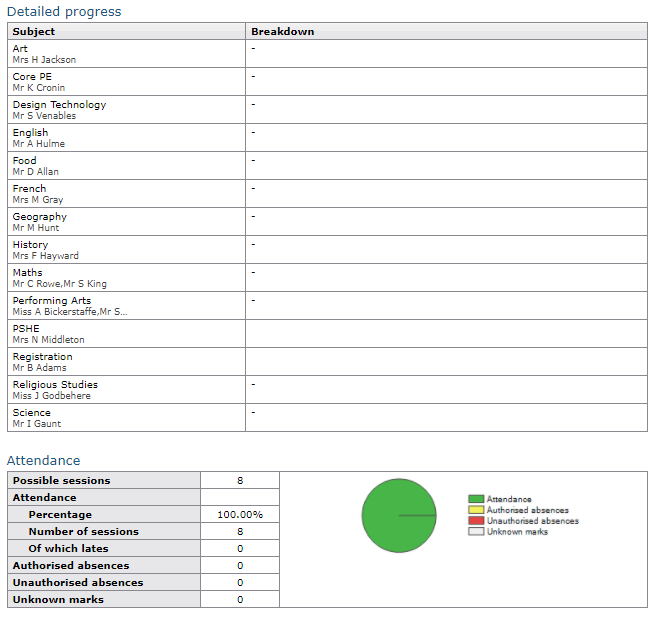 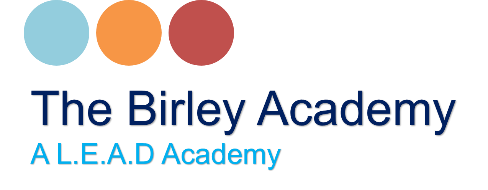 Go 4 Schools
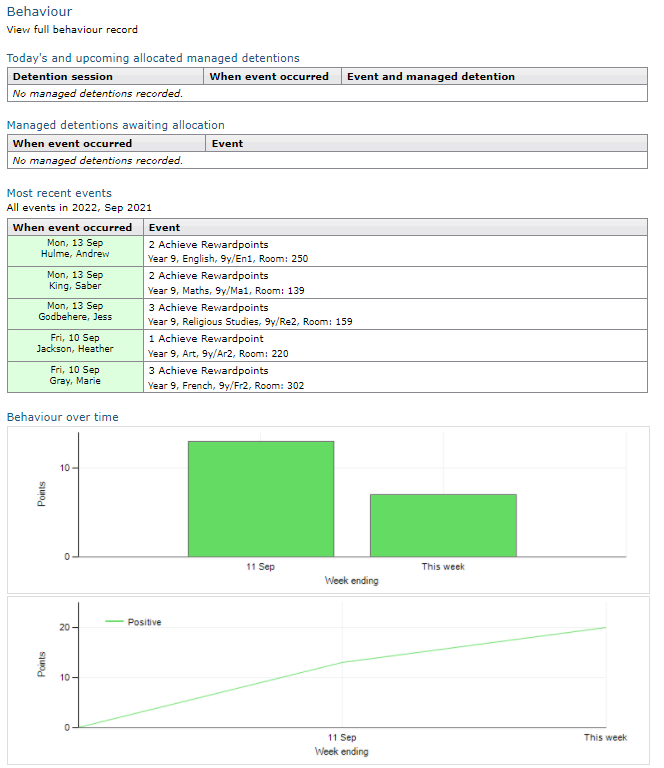 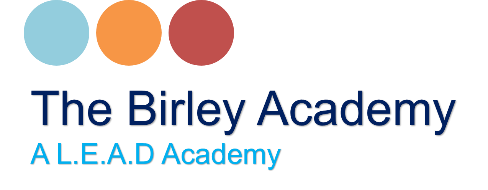 Behaviour Improvement System
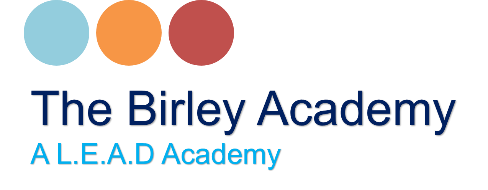 Detentions
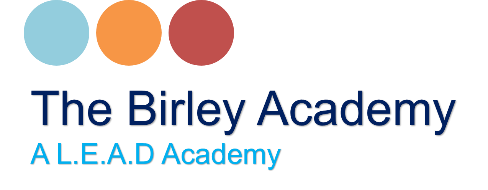 Rewards
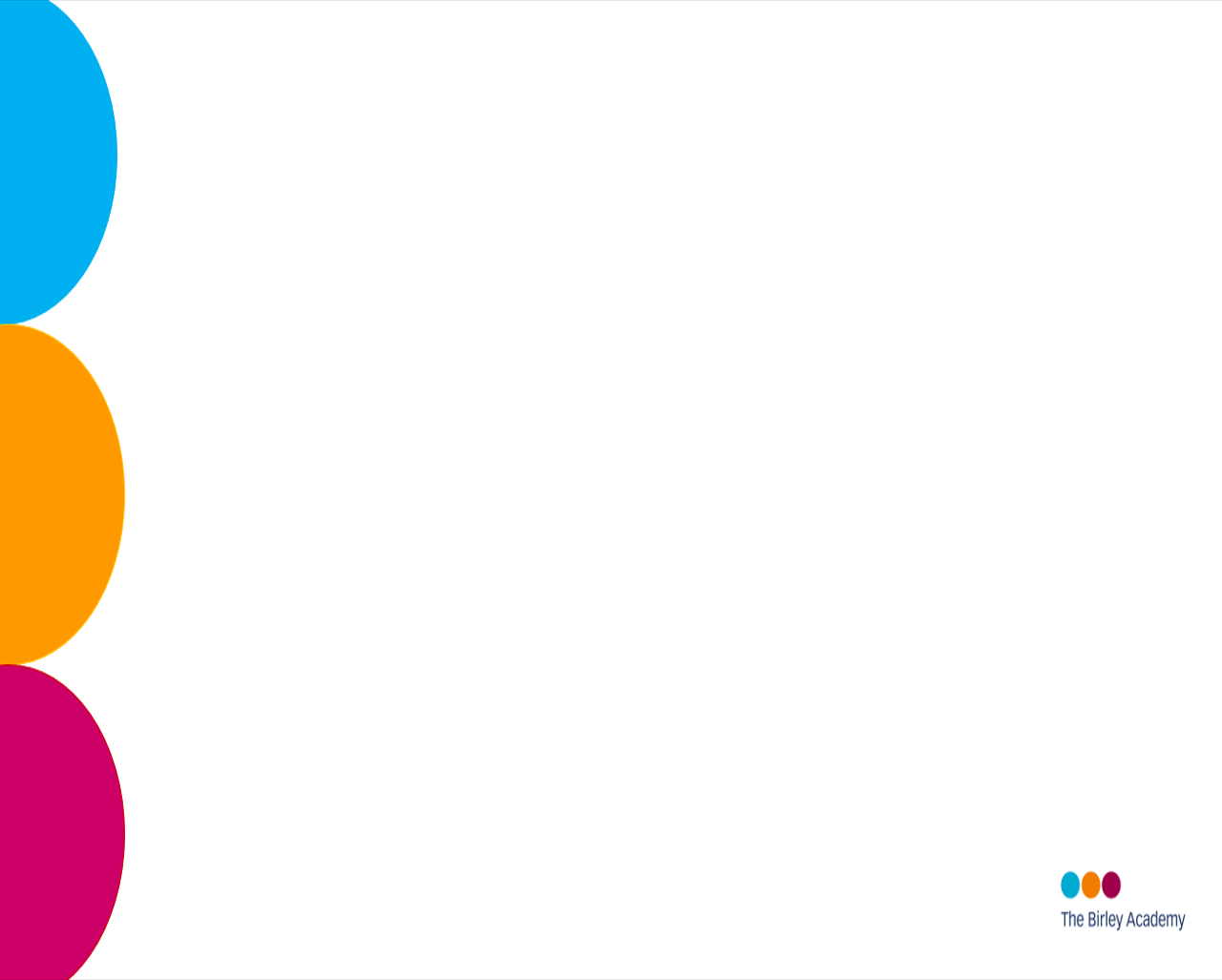 Pupils can earn reward points

During lessons
In social times
Extra Curricular activities and events
Volunteering
Out of school activities
Rewards
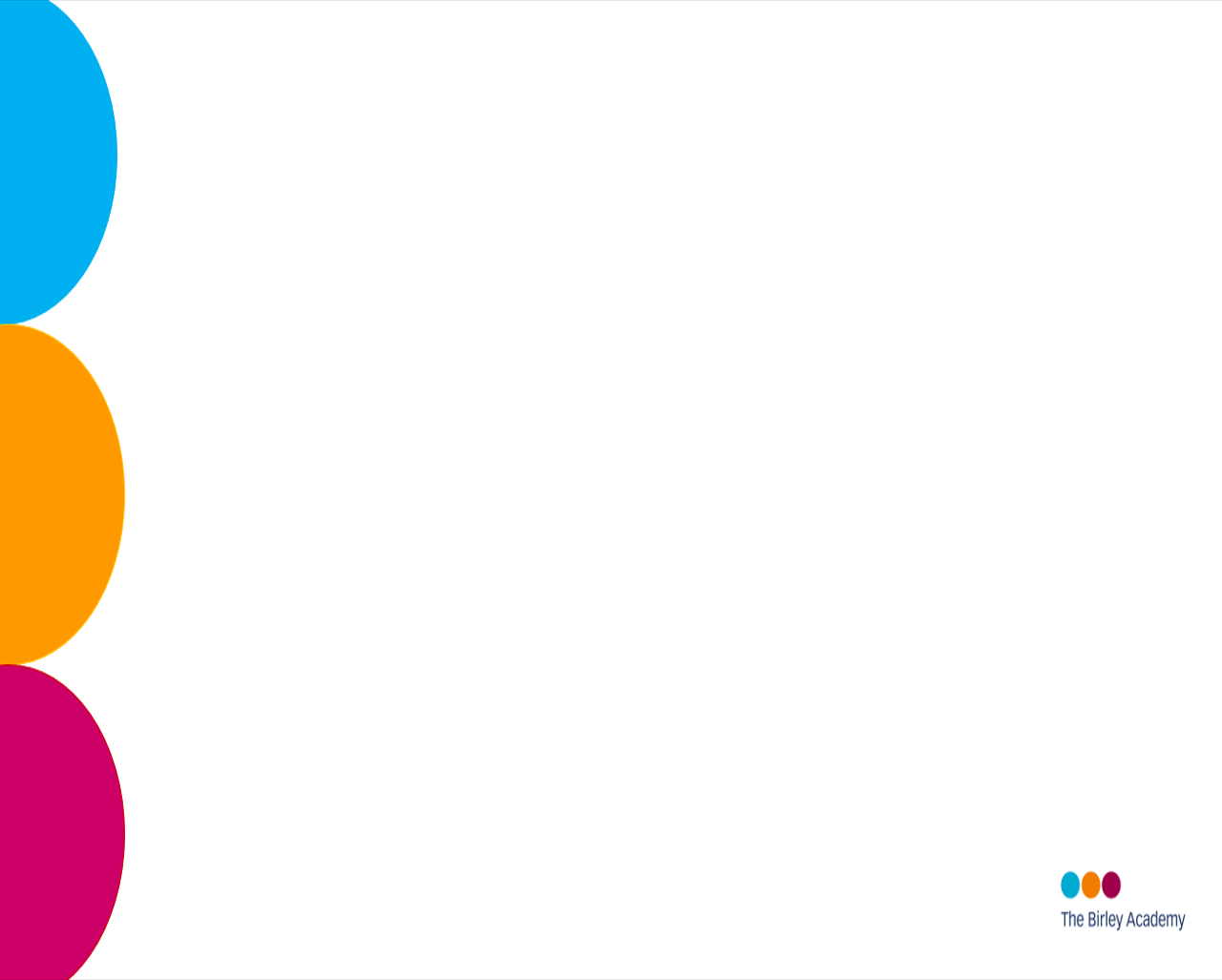 We reward students in a variety of ways. Some examples include;

Praise 
Encouragement
Certificates
Post Cards
Positive phone call/email home
Reward points on Go4School
Headteachers award
Recognition on social media
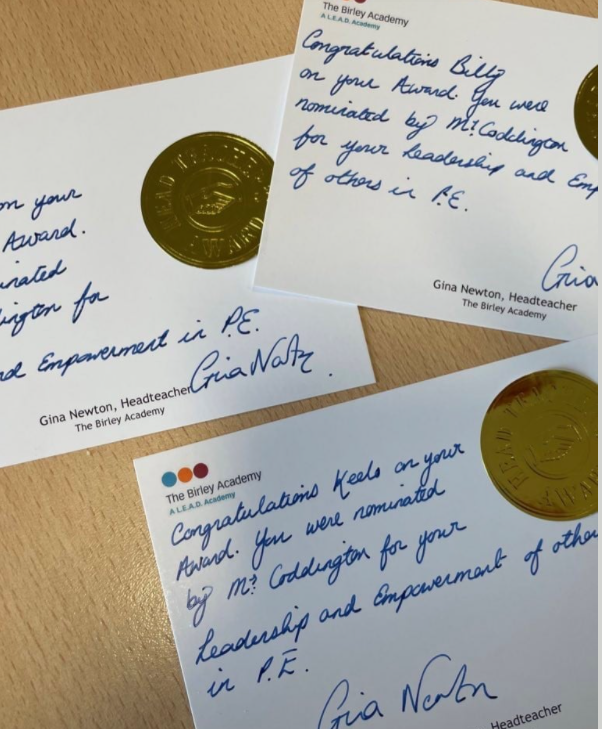 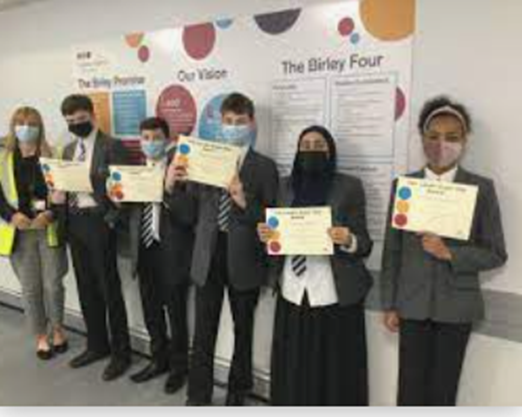 Celebration events
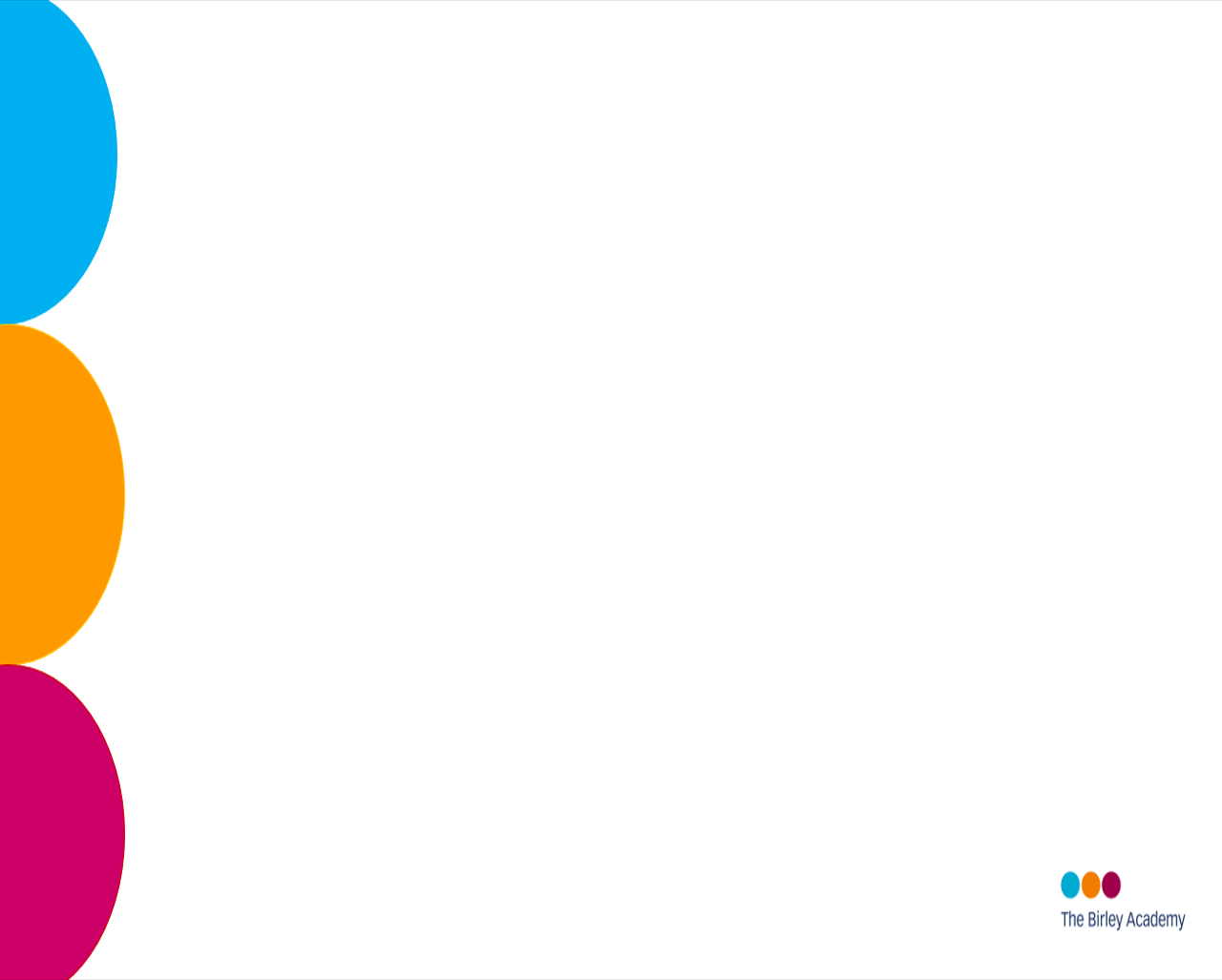 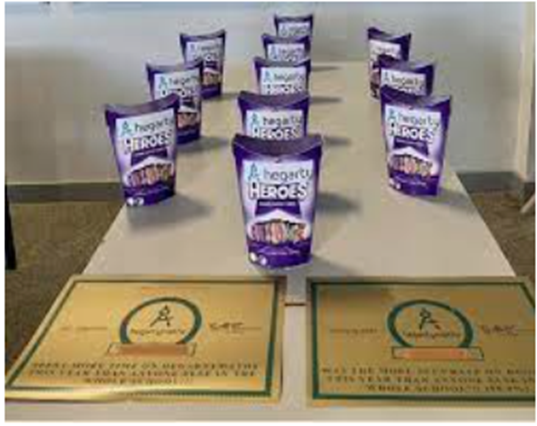 In addition we also have

Celebration assemblies run by progress leaders
Grand celebration evenings
Reward events/opportunities
Prizes/vouchers
Reward badges
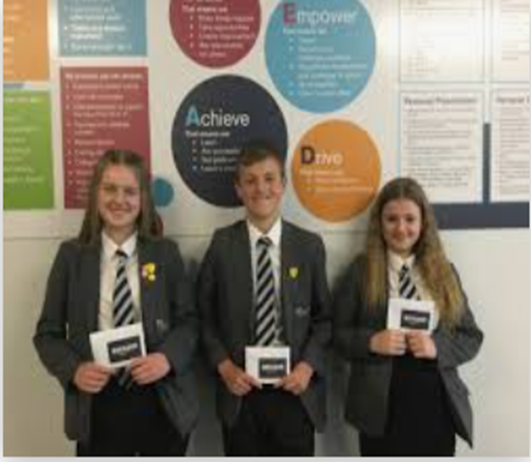 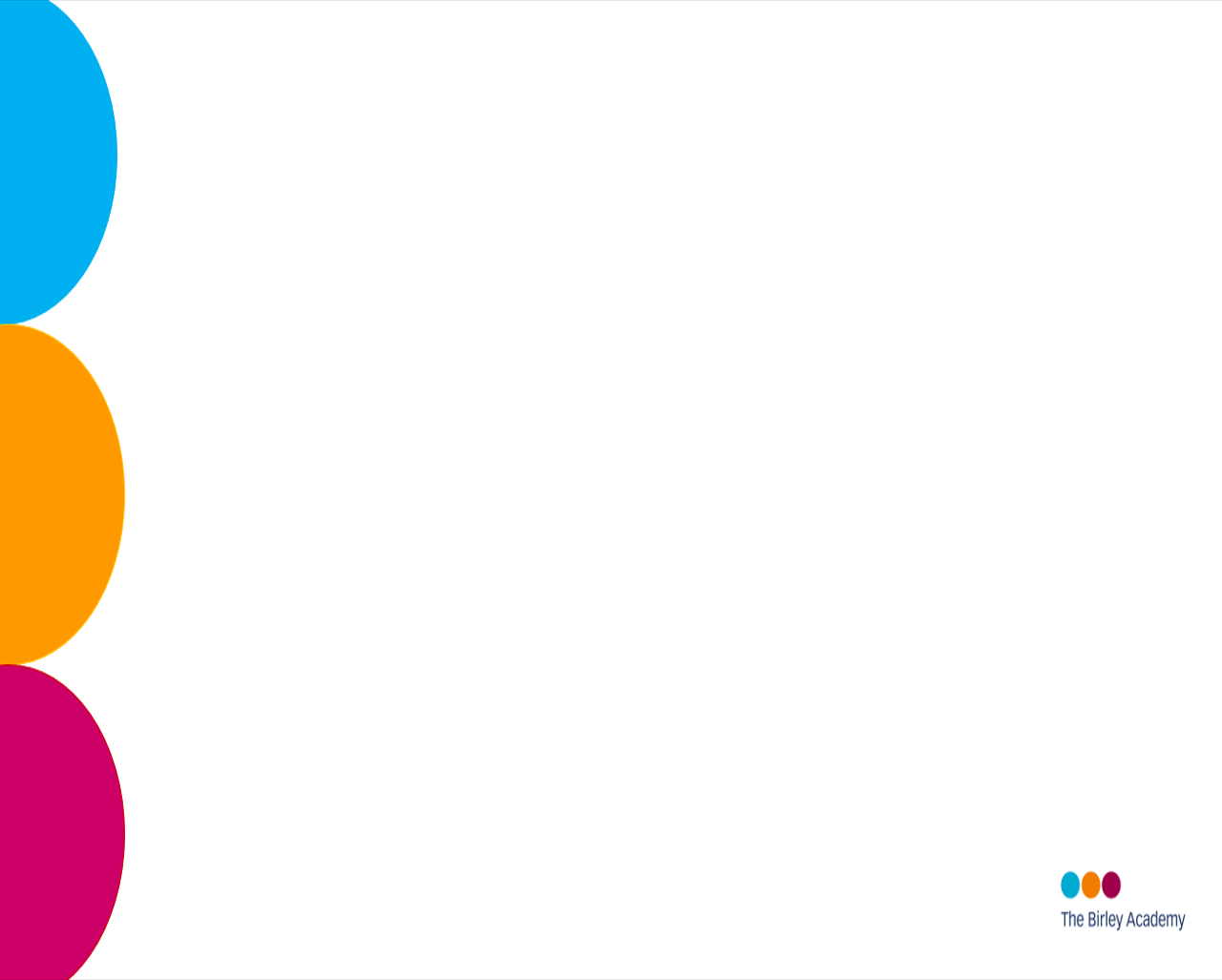 Reward Certificates
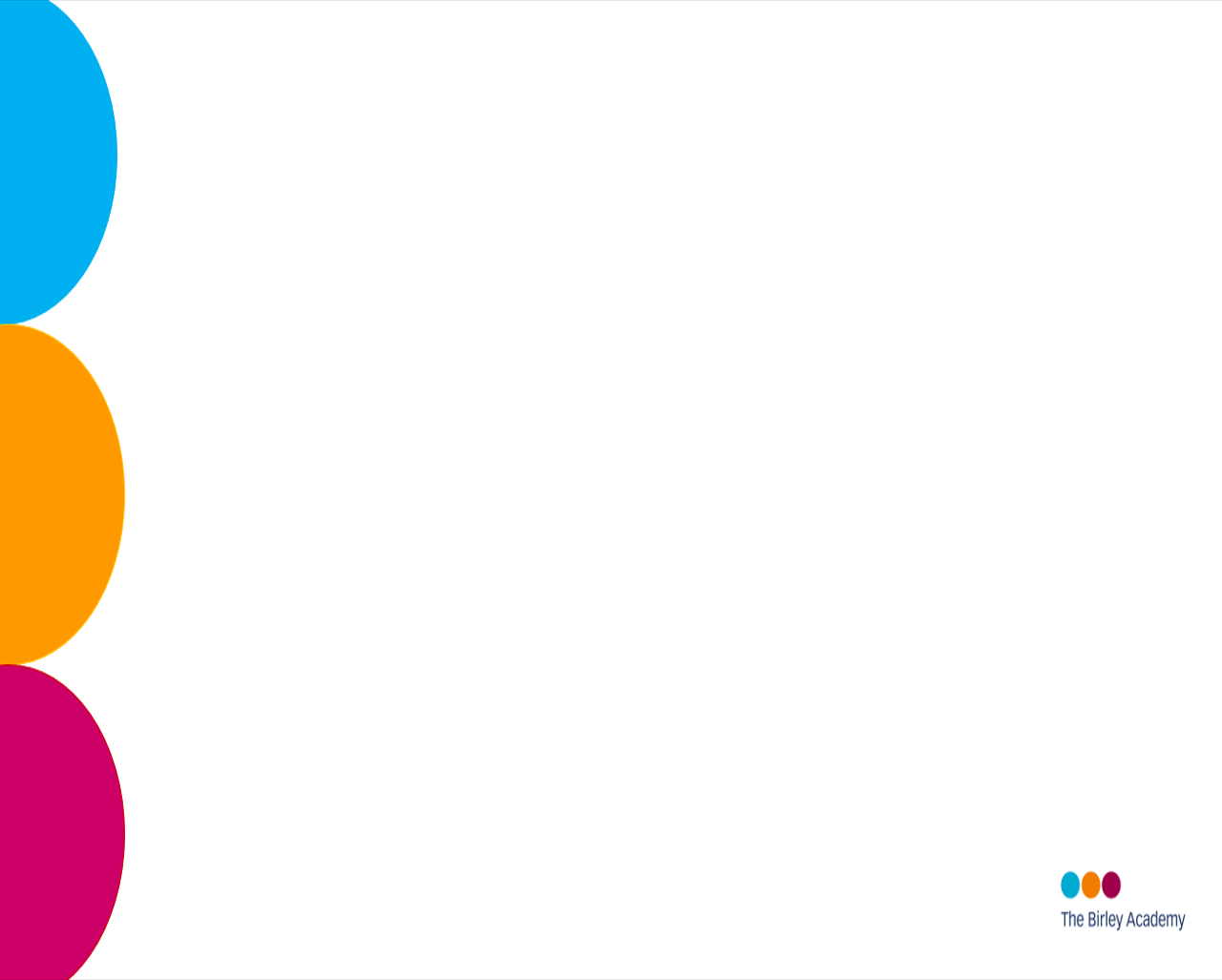 Reward Badges
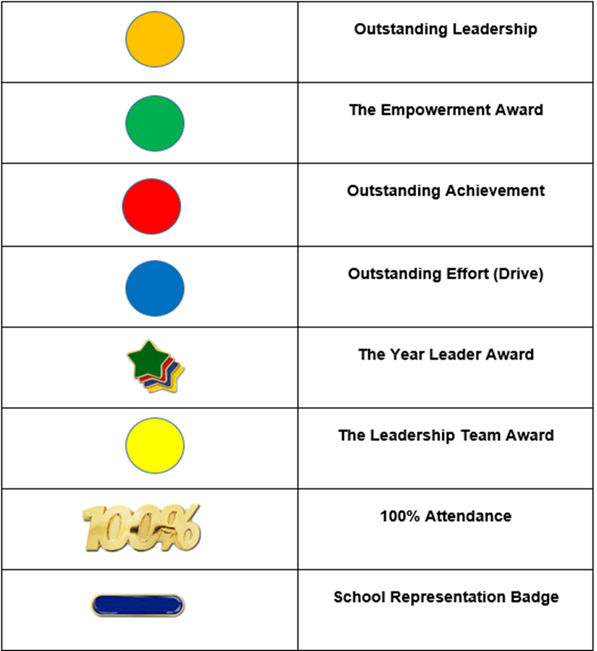 As part of our rewards system if your child wins an award at one of our celebration evenings they maybe issued with one of the badges.


The aim is to collect all of these badges by the time they reach Year 11.
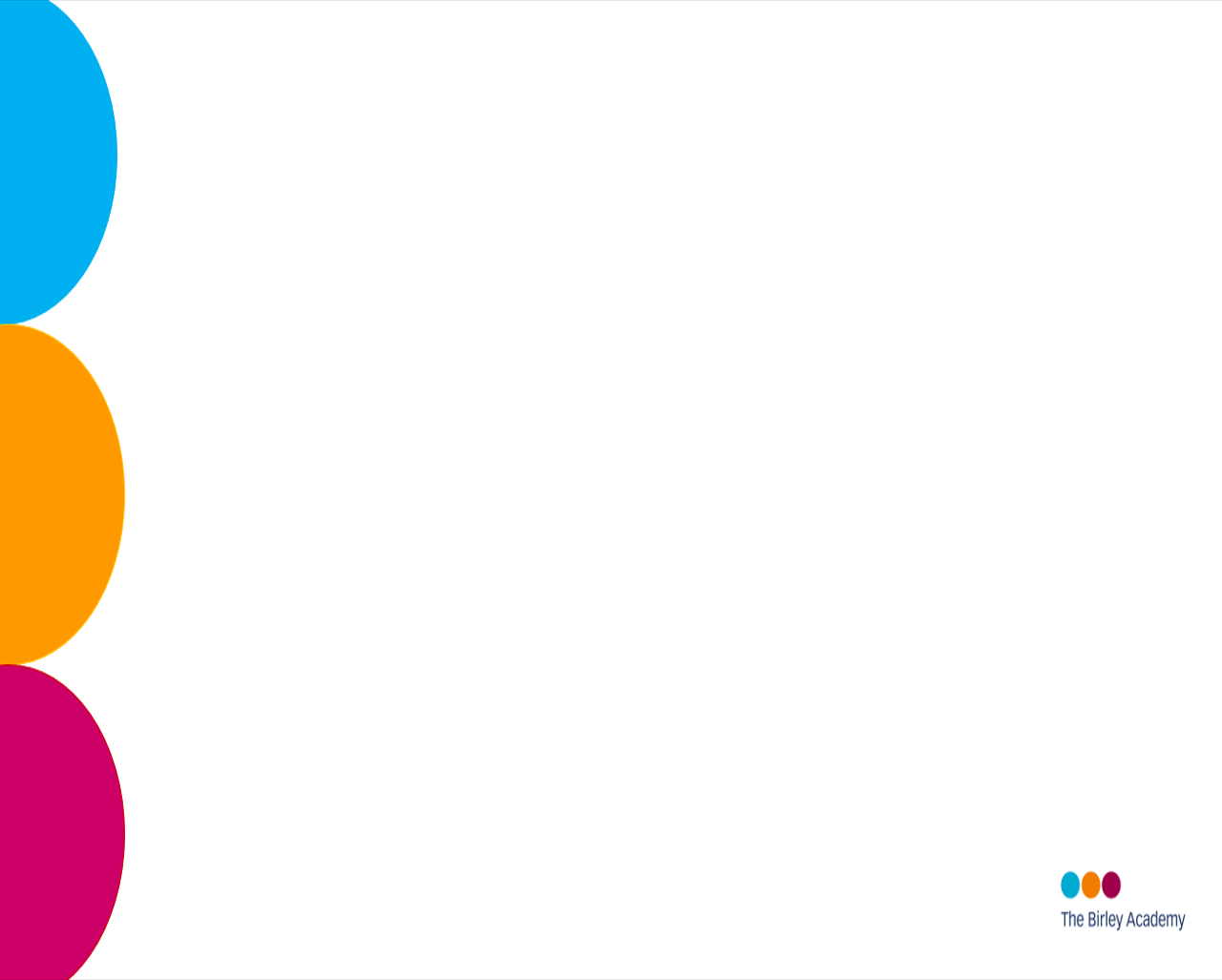 Reward Badges
Student Leadership badges
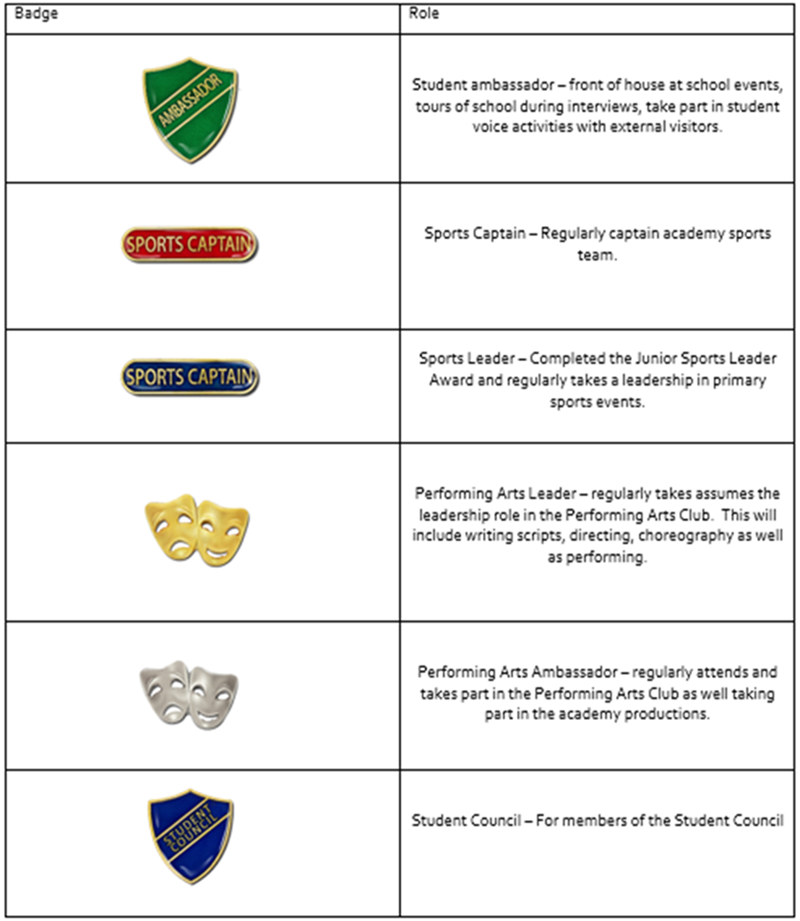 Students who regularly take part in these activities are issued with a badge to identify their role. 

They are also regularly awarded through bonus reward points, celebration breakfasts and lunches and fun opportunities/ activities throughout the year
Enrichment
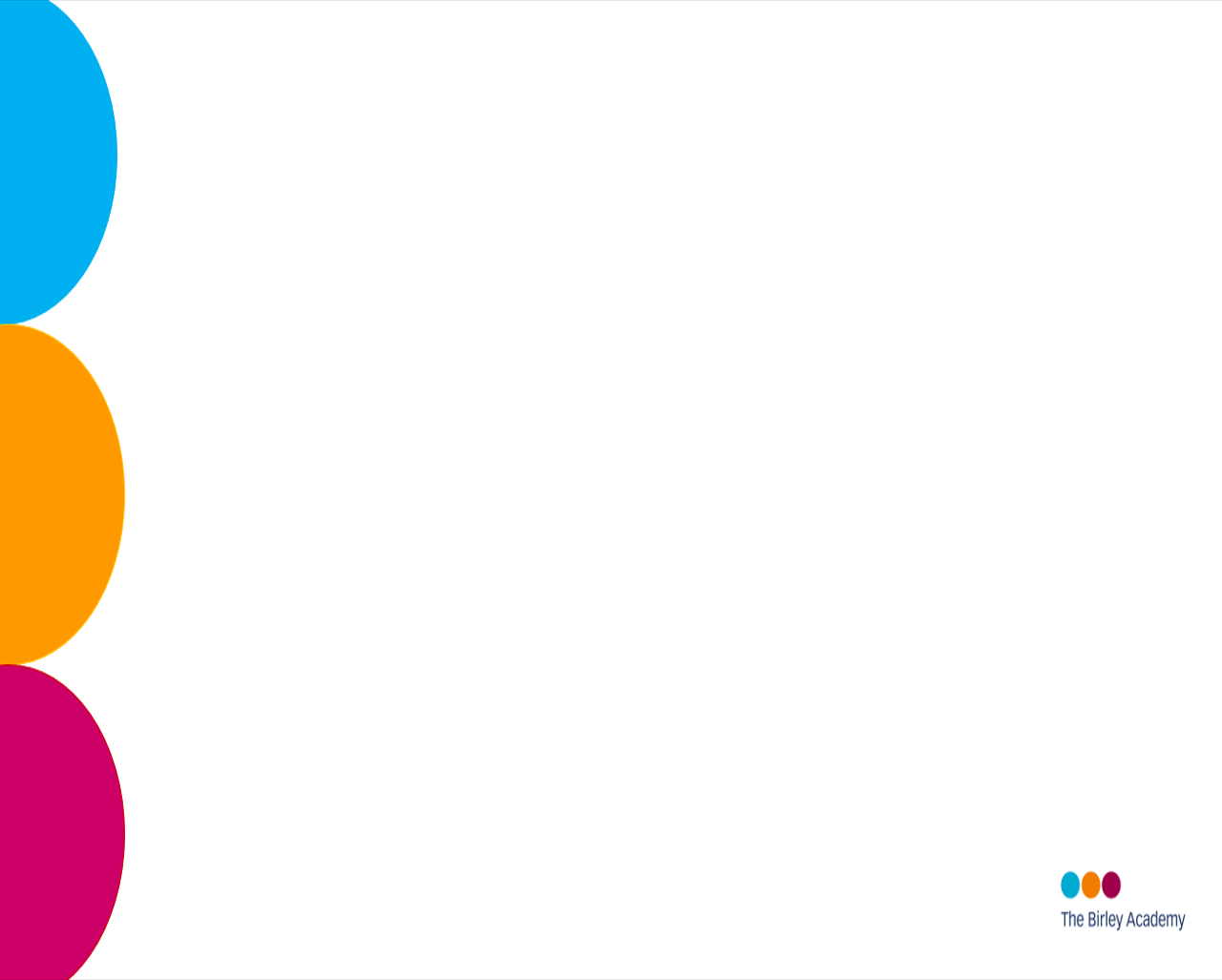 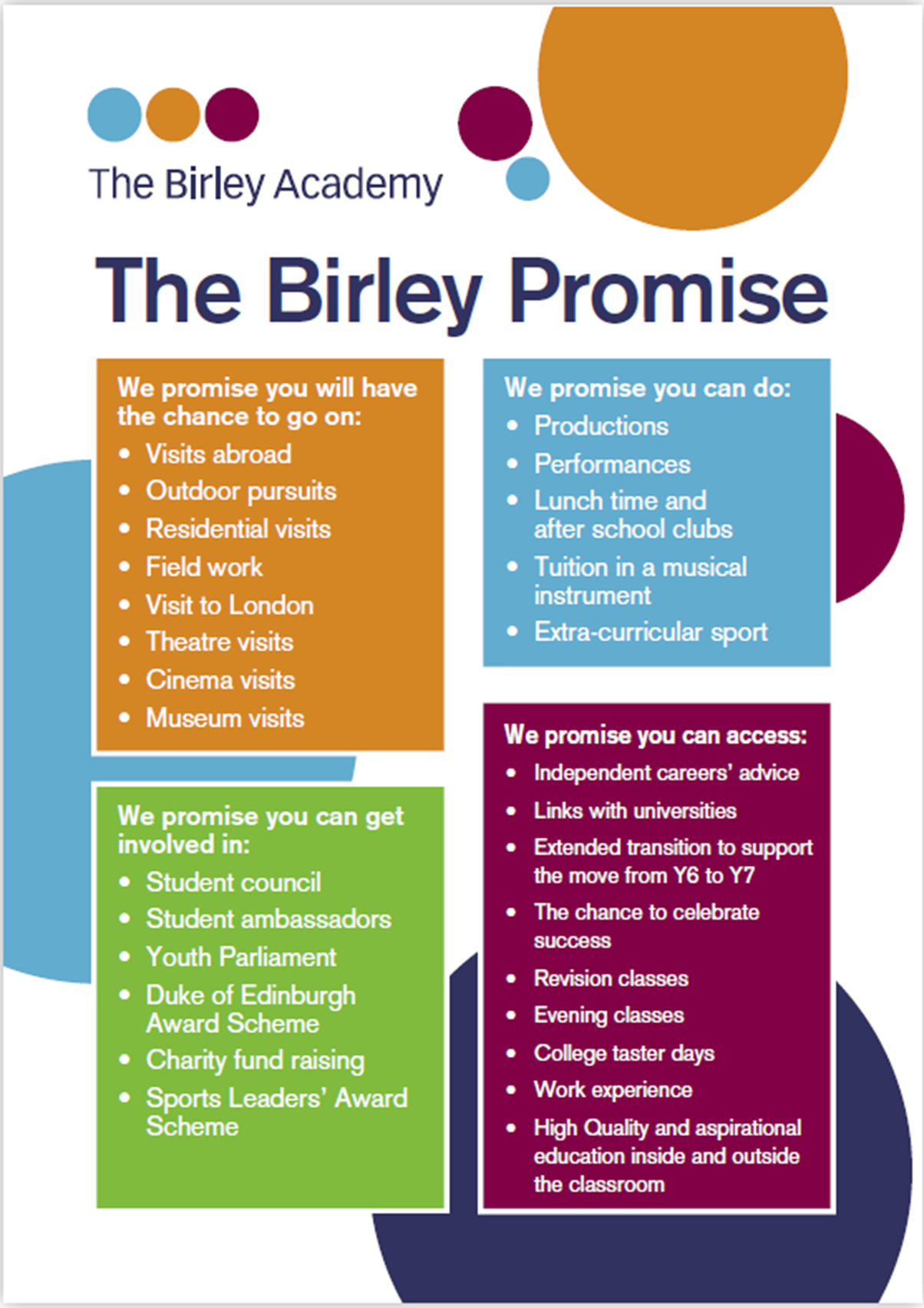 Enrichment gives pupils opportunities to try new and varied activities that may not strictly fit into the curriculum, but that develop character, resilience and motivation, and encourage them to pursue wider goals.

We promote enrichment activities through a range of:
Extra curricular activities
School Trips
School Awards
Leadership opportunities
Debating opportunities
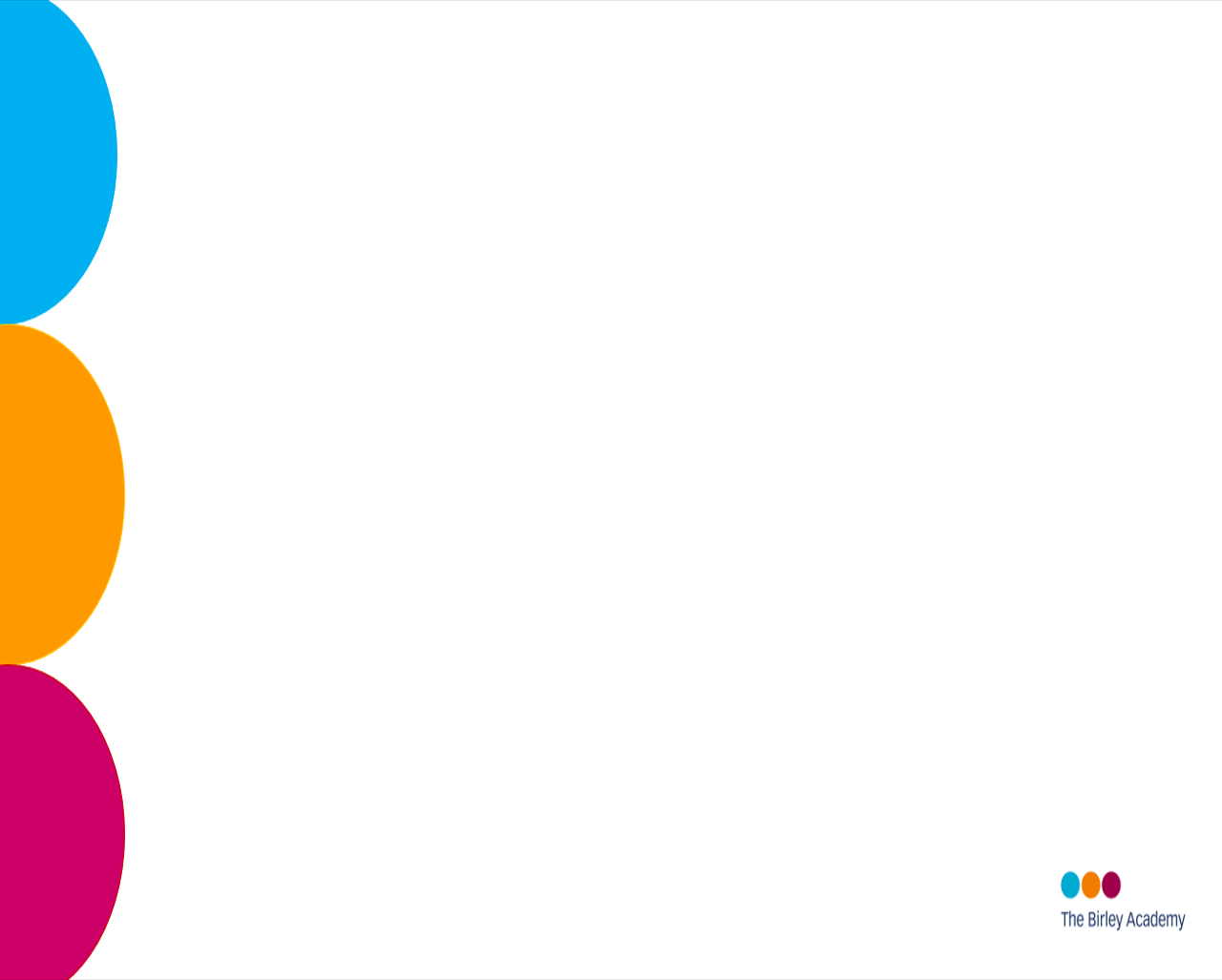 Extra Curricular
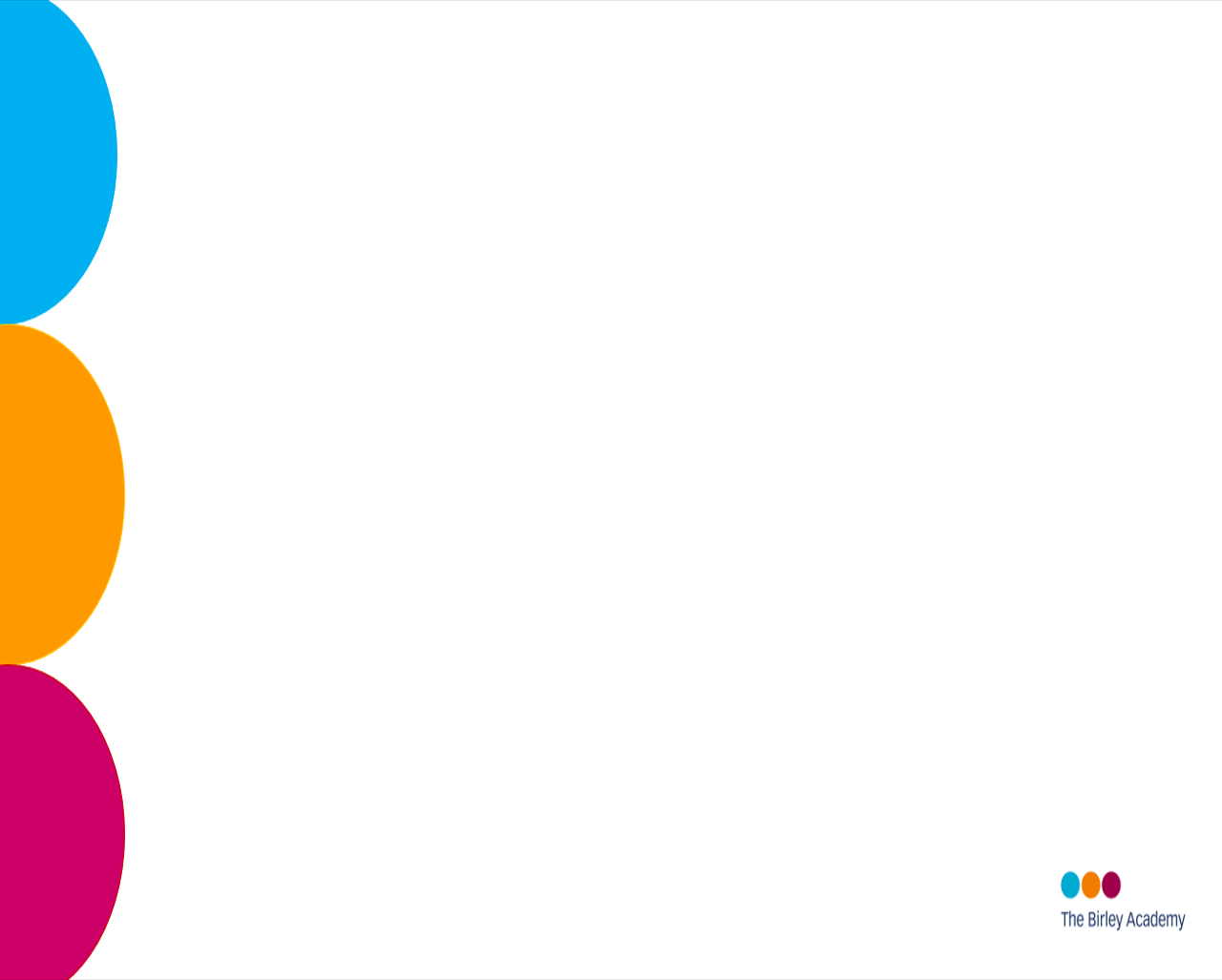 Extra Curricular
CROSS COUNTRY RUNNING

Saturday 25th September - High Hazels Park
Saturday 9th October - Norfolk Park
Saturday 6th November - Bradfield School
Saturday 20th November - Longley Park
Saturday 11th December - Castle Dyke Sports Centre
Saturday 15th January - Graves Park (City Championships)
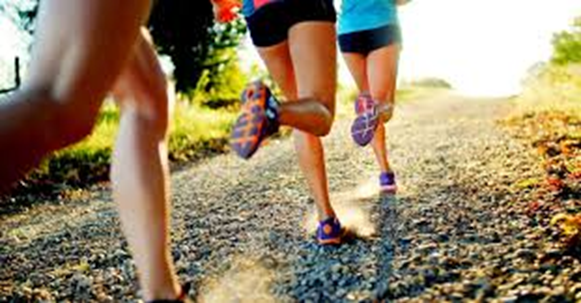 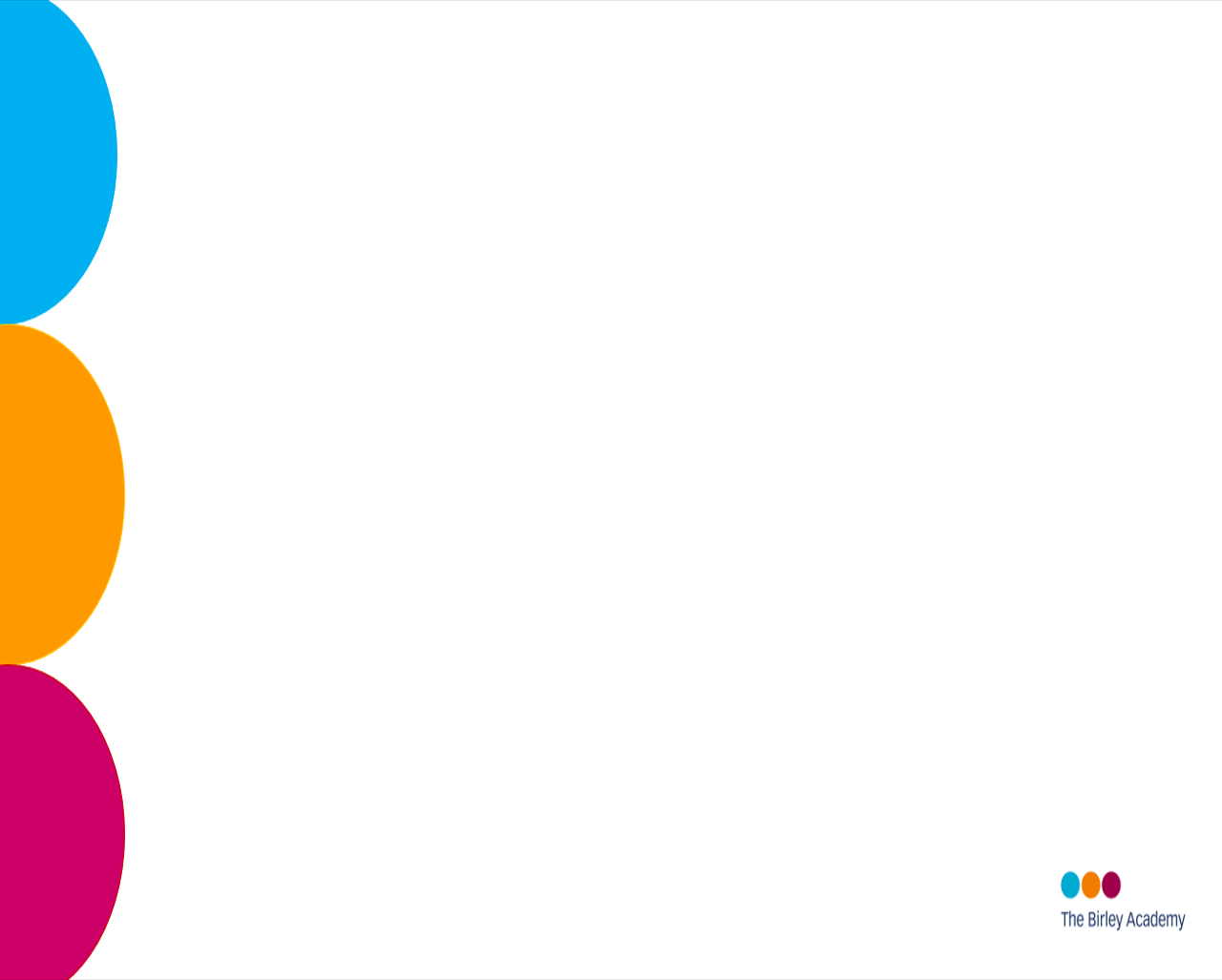 Communication
We believe that a good two way communication between Birley Academy and parents/carers is necessary in supporting students success. Over the year we will communicate with you using a variety of methods. 

Go4Schools: This is our primary method of communication with you. You will receive a login, username and password to access information on Go4Schools. You will be able to access your child's account to look at details of their reward points and behaviour points.

Newsletters
Emails and phone calls
Parents Evenings
Students reports
School Website: www.birleysecondaryacademy.co.uk

We also have a number of social media websites which you can follow.
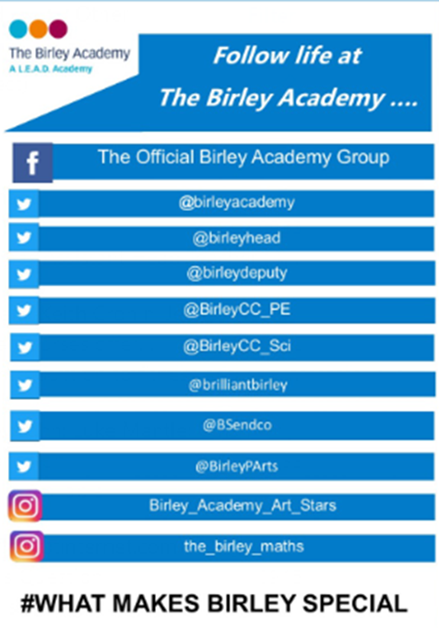 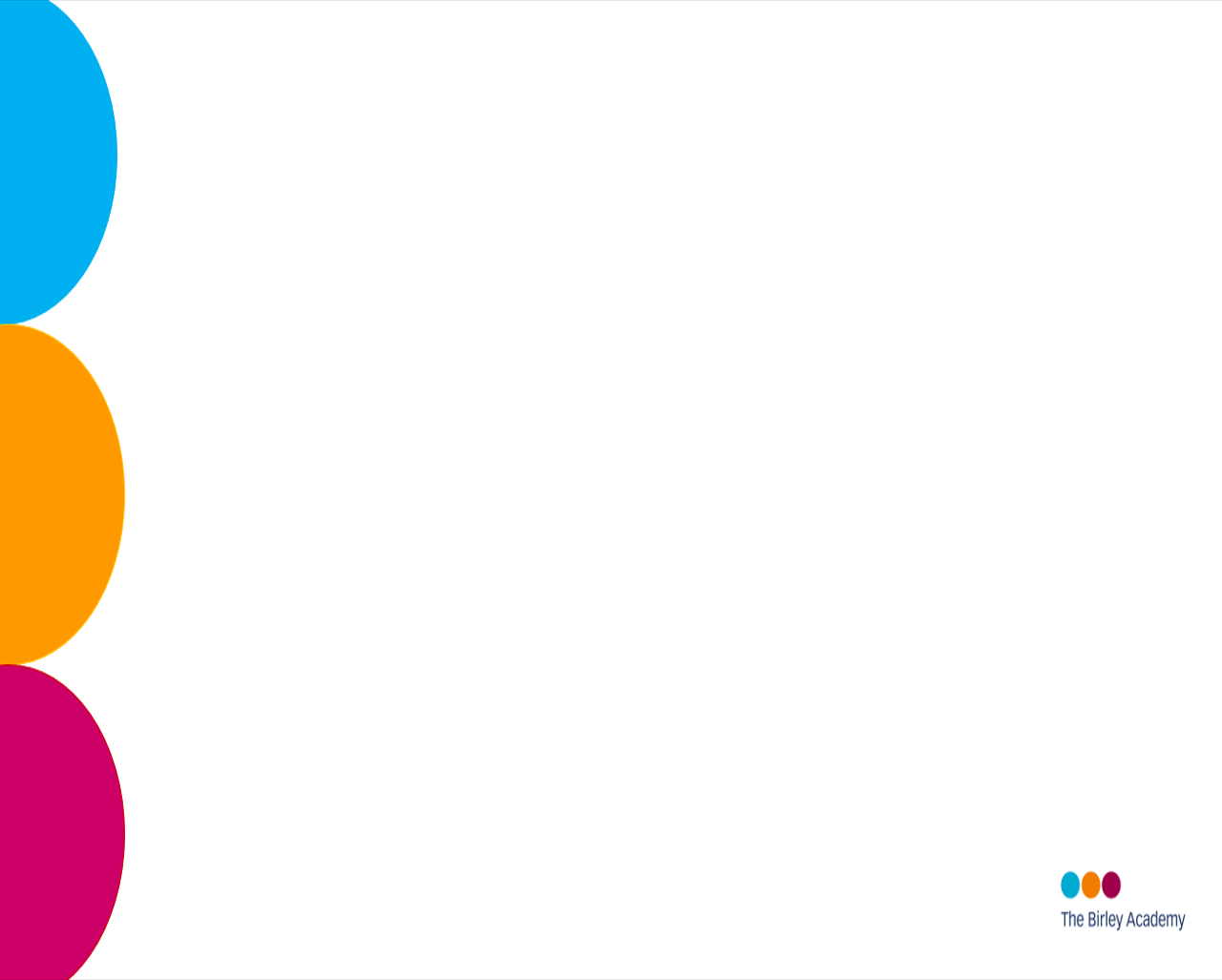 Key contacts
Matthewhunt@birleysecondaryacademy.co.uk
Progress Leader for Y7

Sarahyellott@birleysecondaryacademy.co.uk
Year Leader

Markjones@birleysecondaryacademy.co.uk 
Deputy Headteacher for Behaviour and Attitudes and Safeguarding Lead

Diarmaidcasey@birleysecondaryacademy.co.uk
Deputy Headteacher for Quality of Education

Mariathomas@birleysecondaryacademy.co.uk
 Assistant Headteacher for Adapted Curriculum and SENDCO)

Leoniegillham@birleysecondaryacademy.co.uk 
Assistant Headteacher with responsibility for Teaching and Learning

Theresaclark@birleysecondaryacademy.co.uk
Assistant Headteacher with responsibility for Personal Development
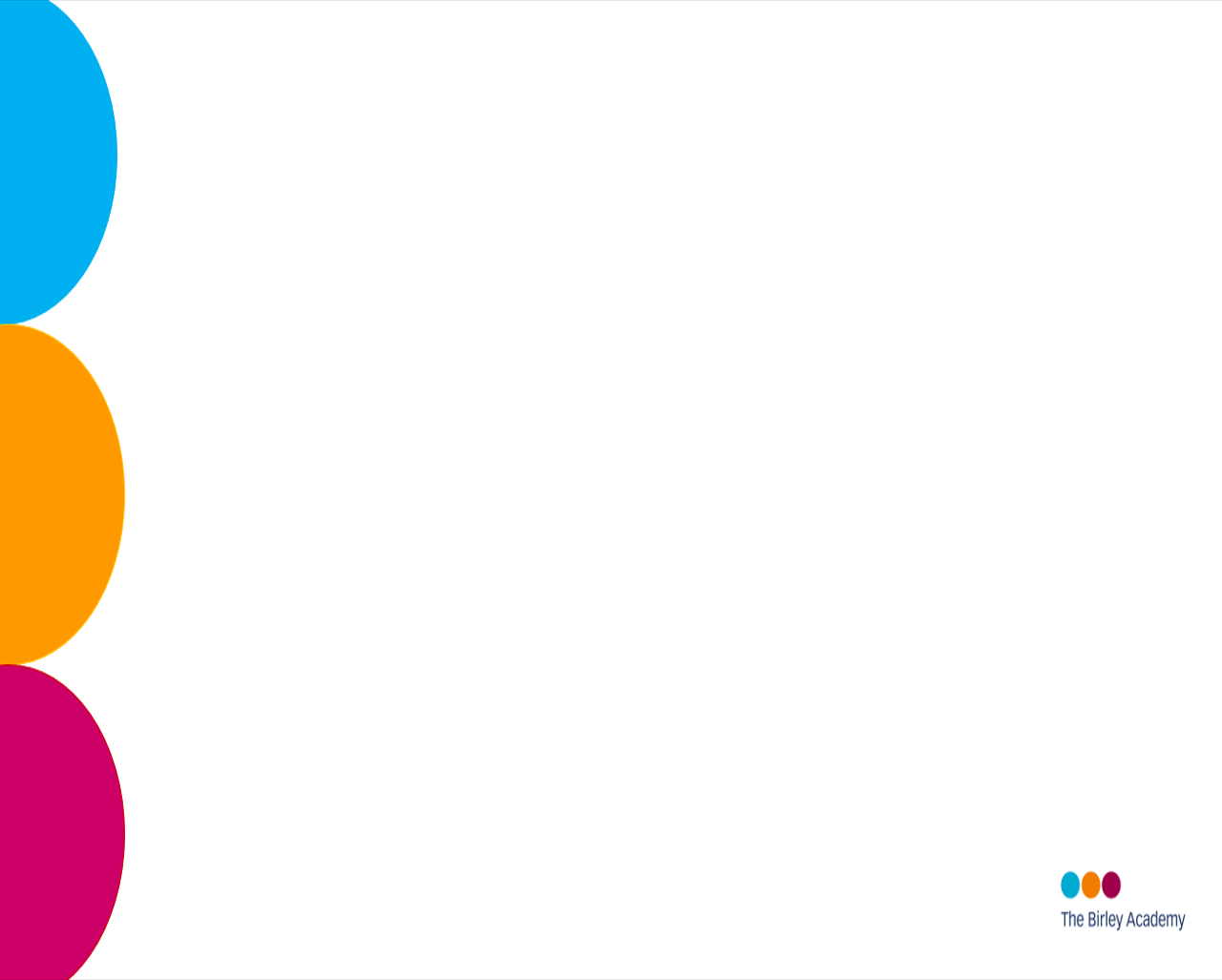 Questions and questionnaire:
We will take questions individually (parent feedback)

We would greatly appreciate some feedback. Could you please take a few minutes and complete the sheet. We will use your feedback to improve future Parents’ Evenings.
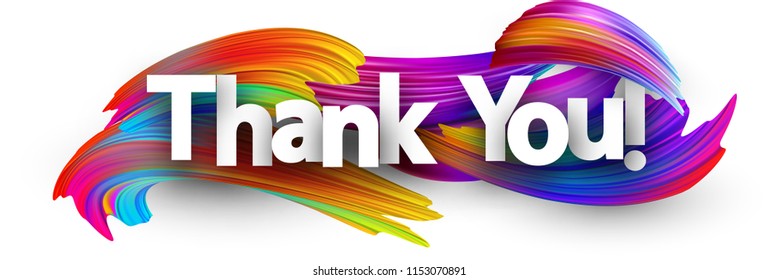